Verifying Algorithmic Versions of the Lovász Local Lemma
Rongen Lin, Hongjin Liang, and Xinyu Feng
Nanjing University
A dice-rolling example
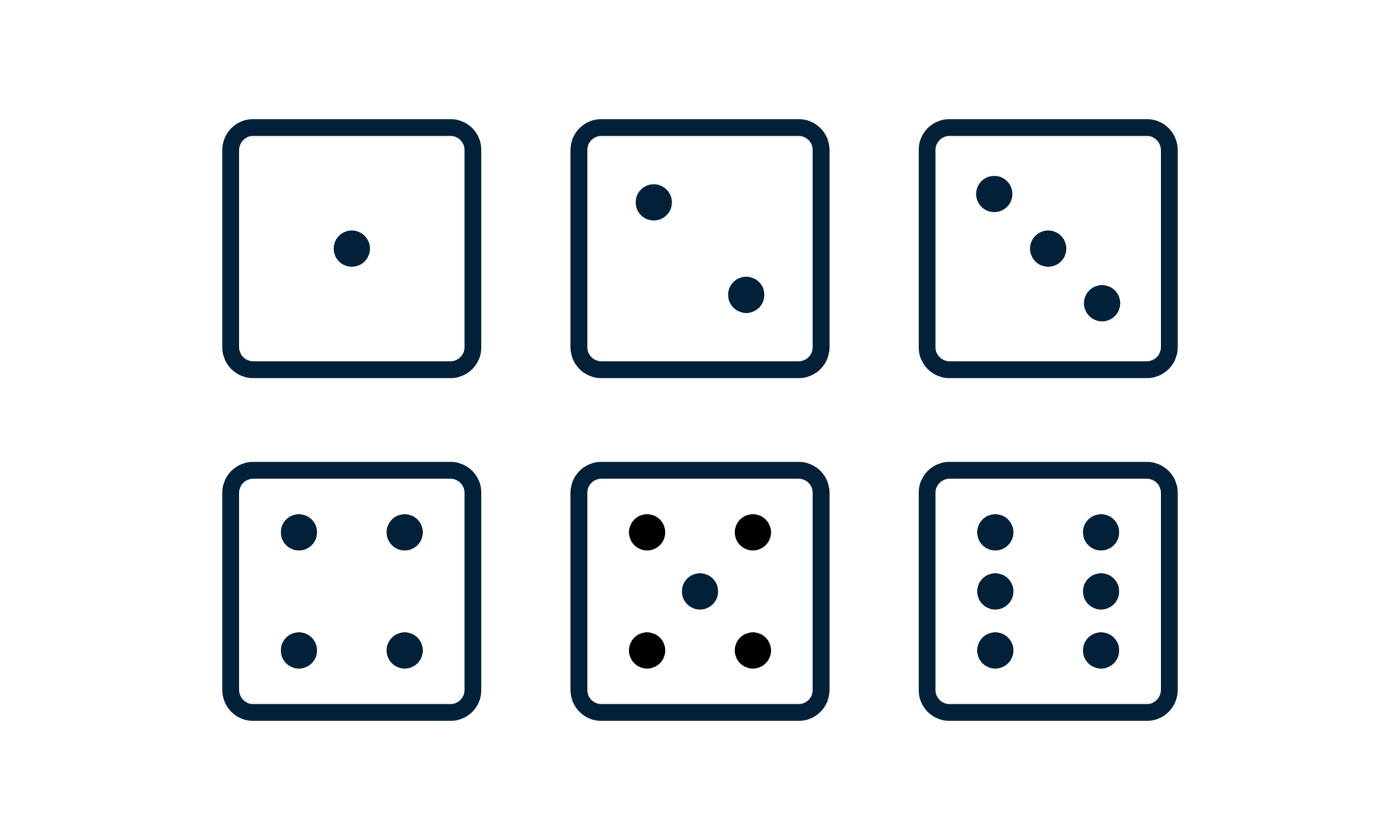 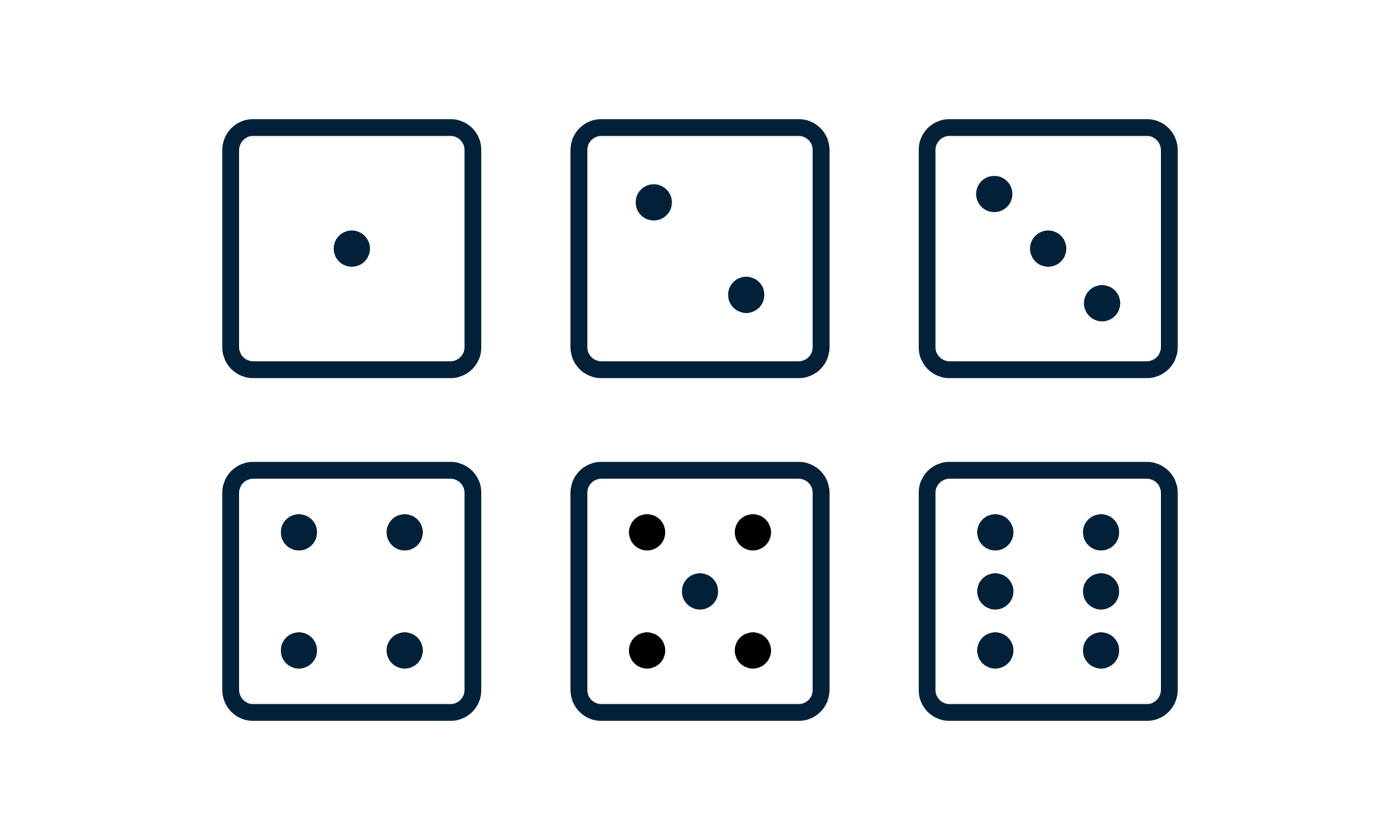 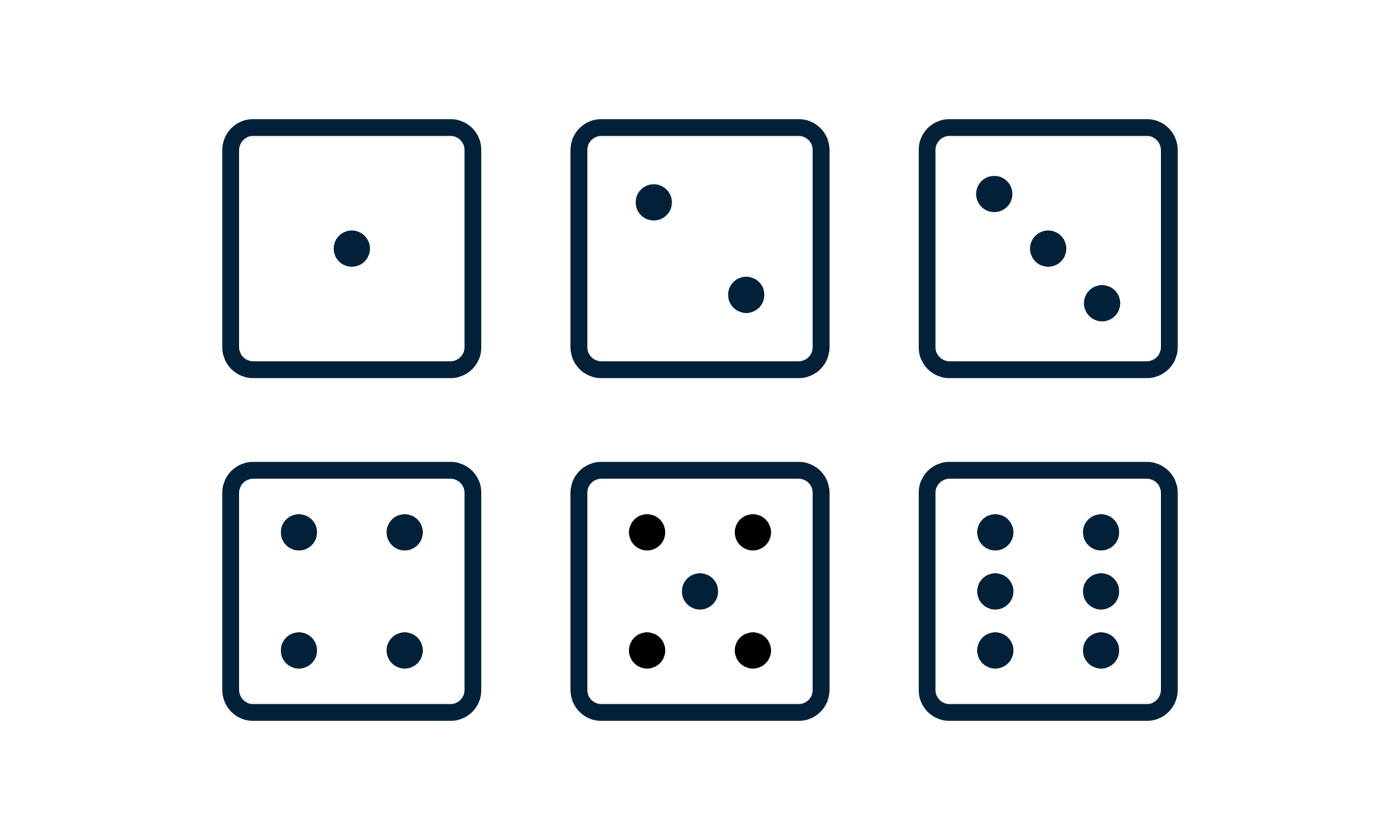 ?
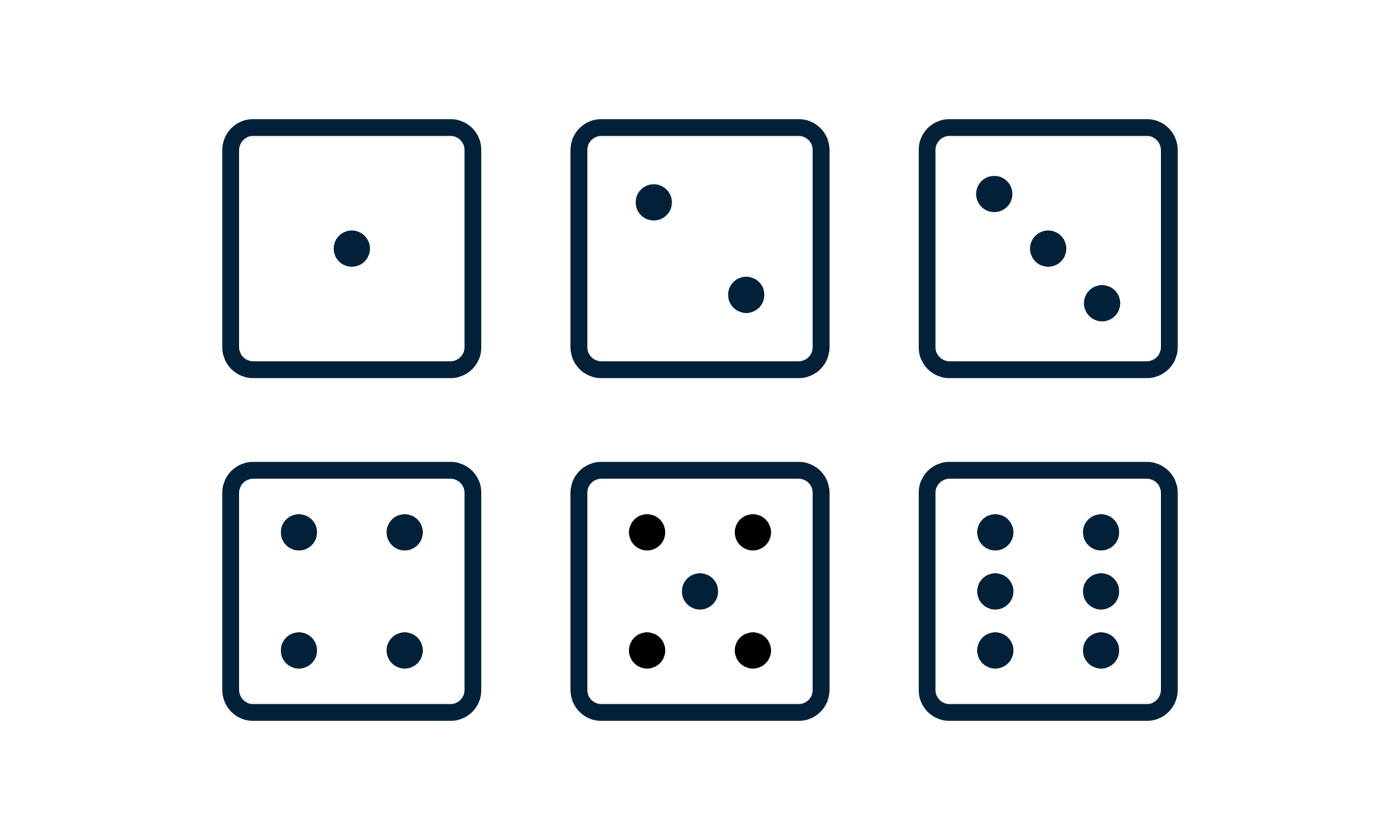 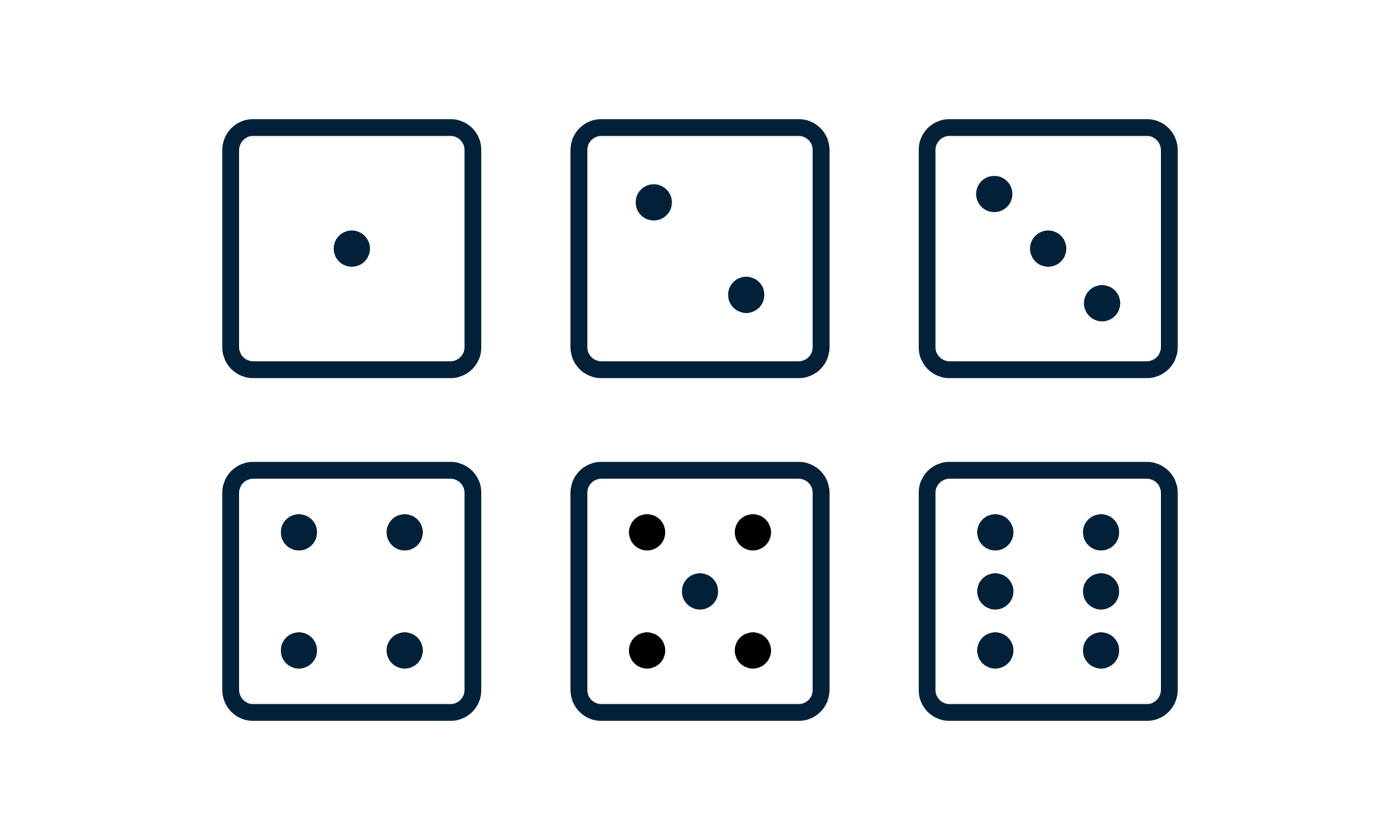 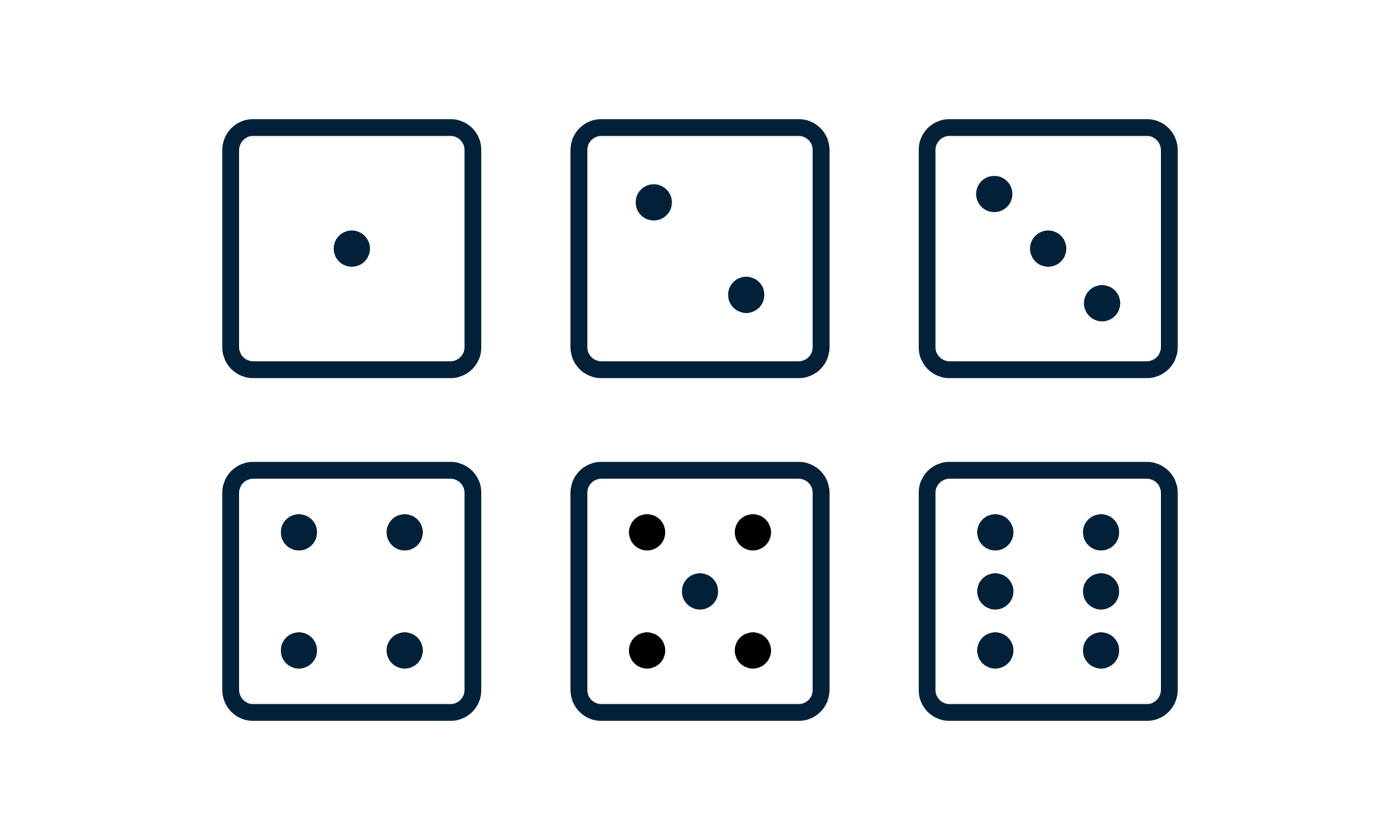 ?
?
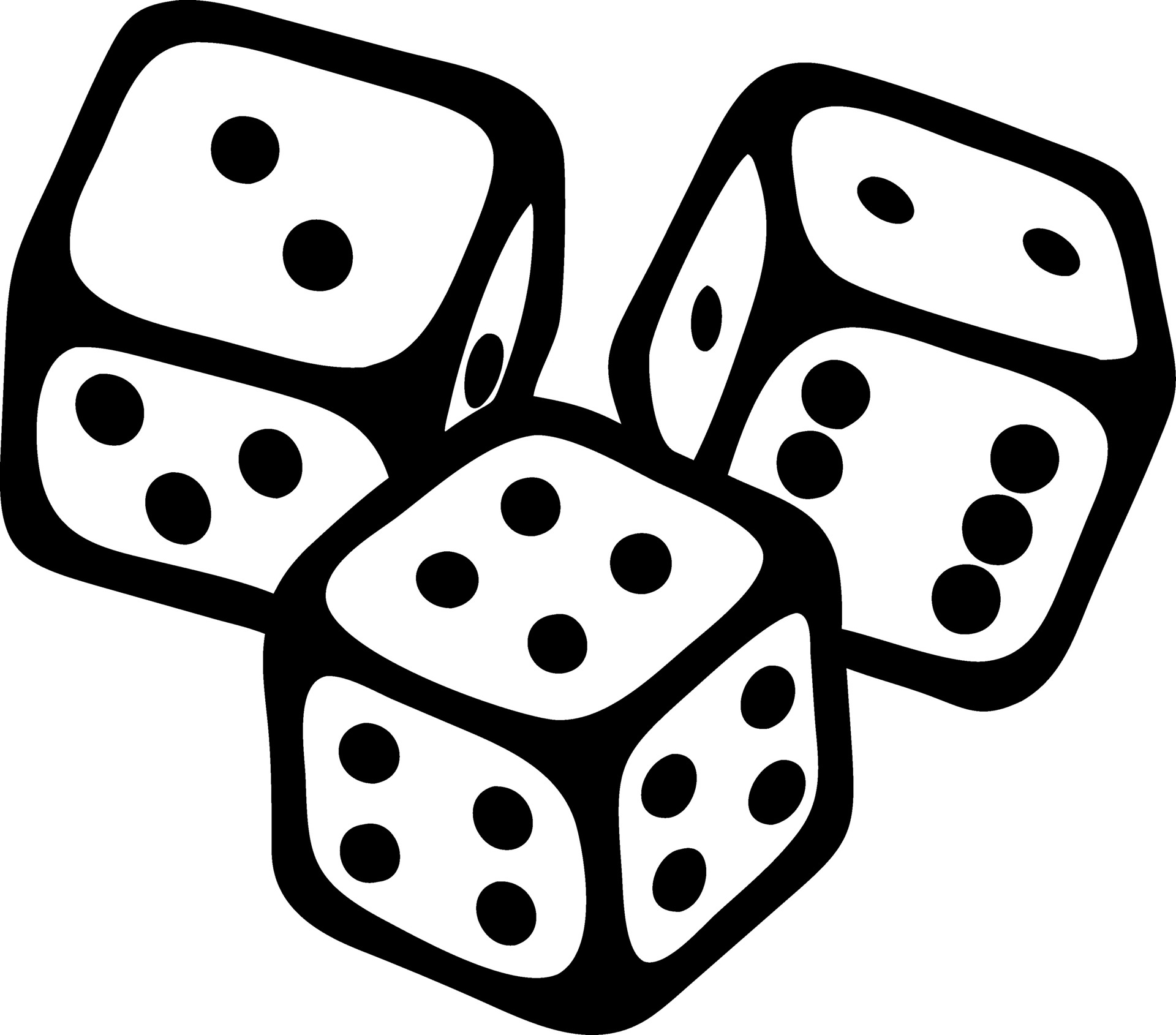 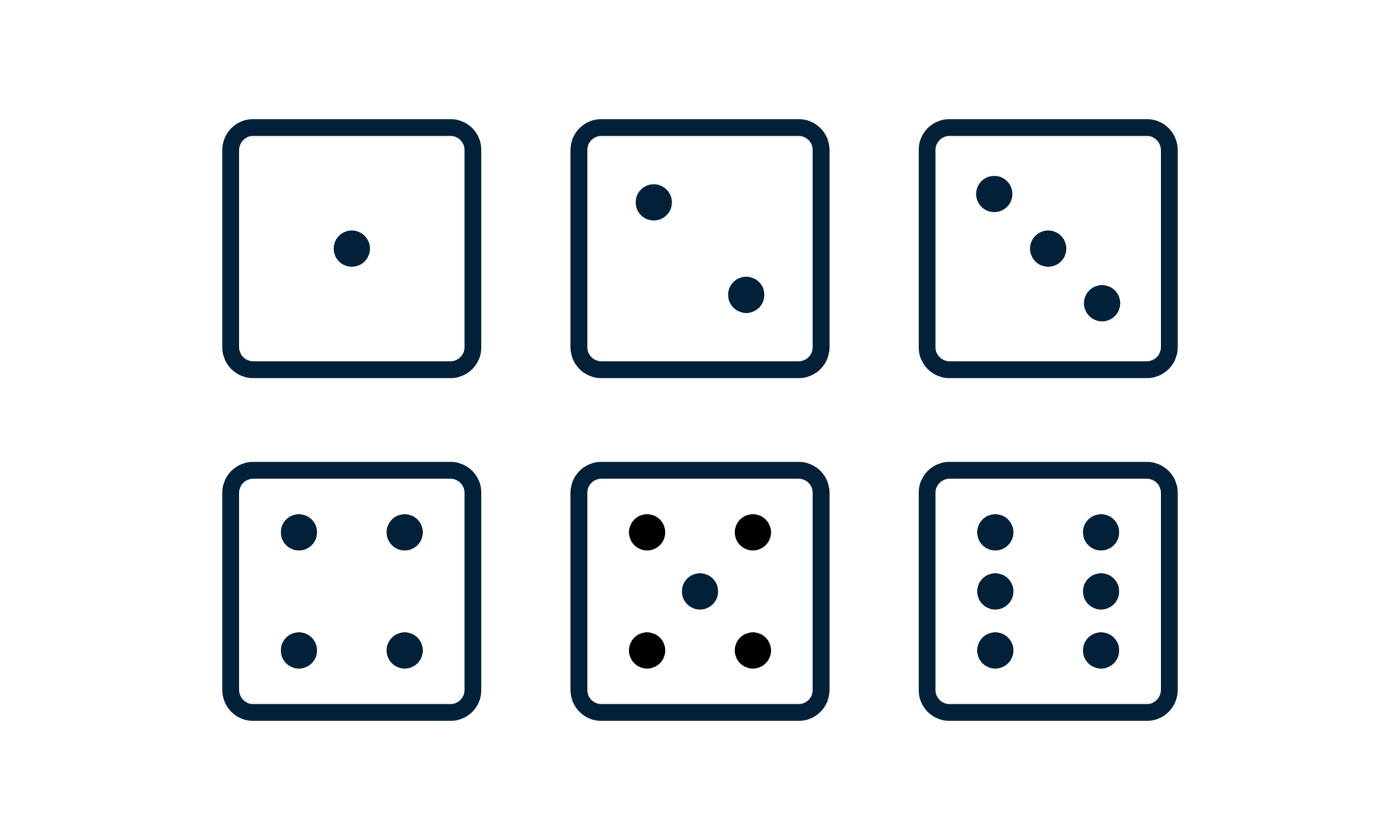 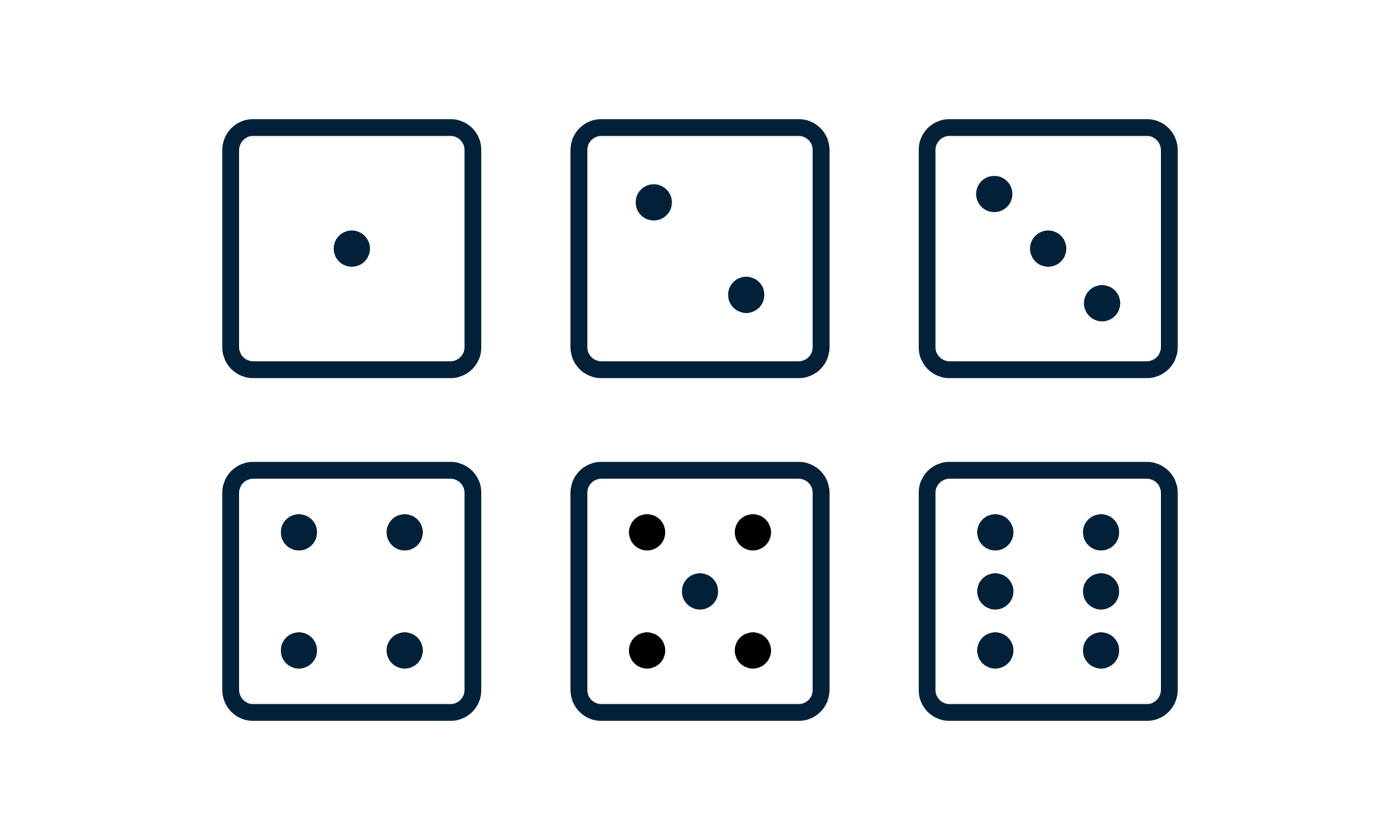 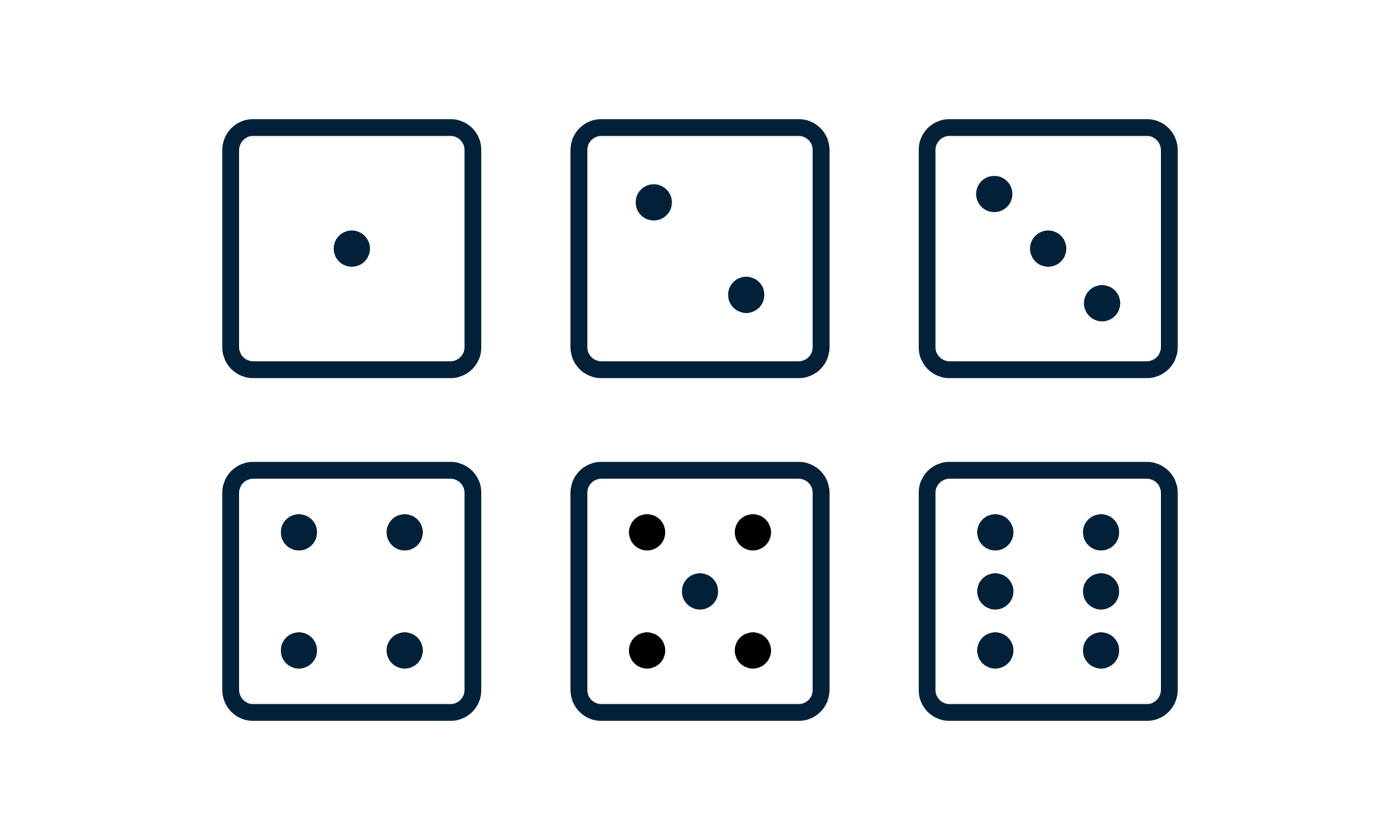 ?
?
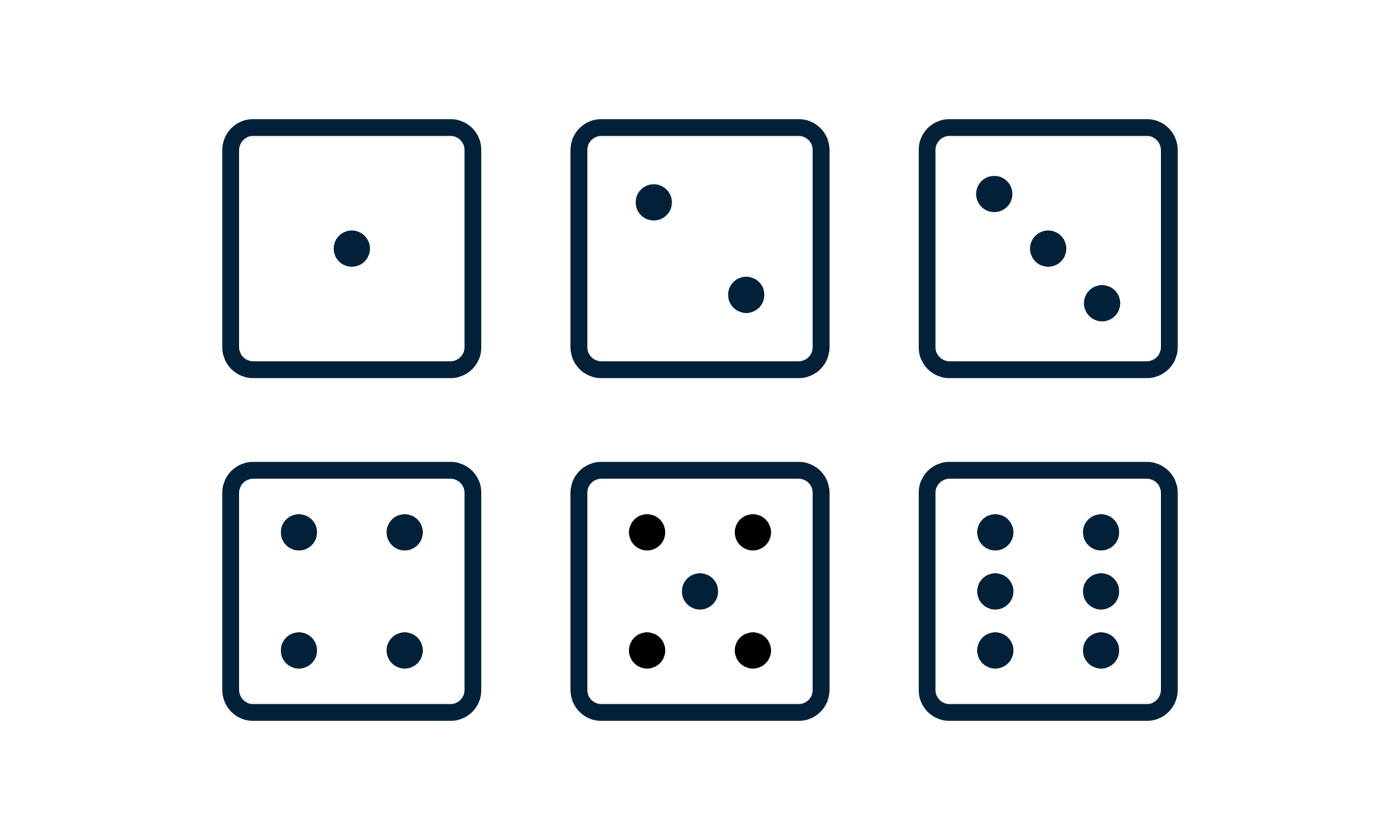 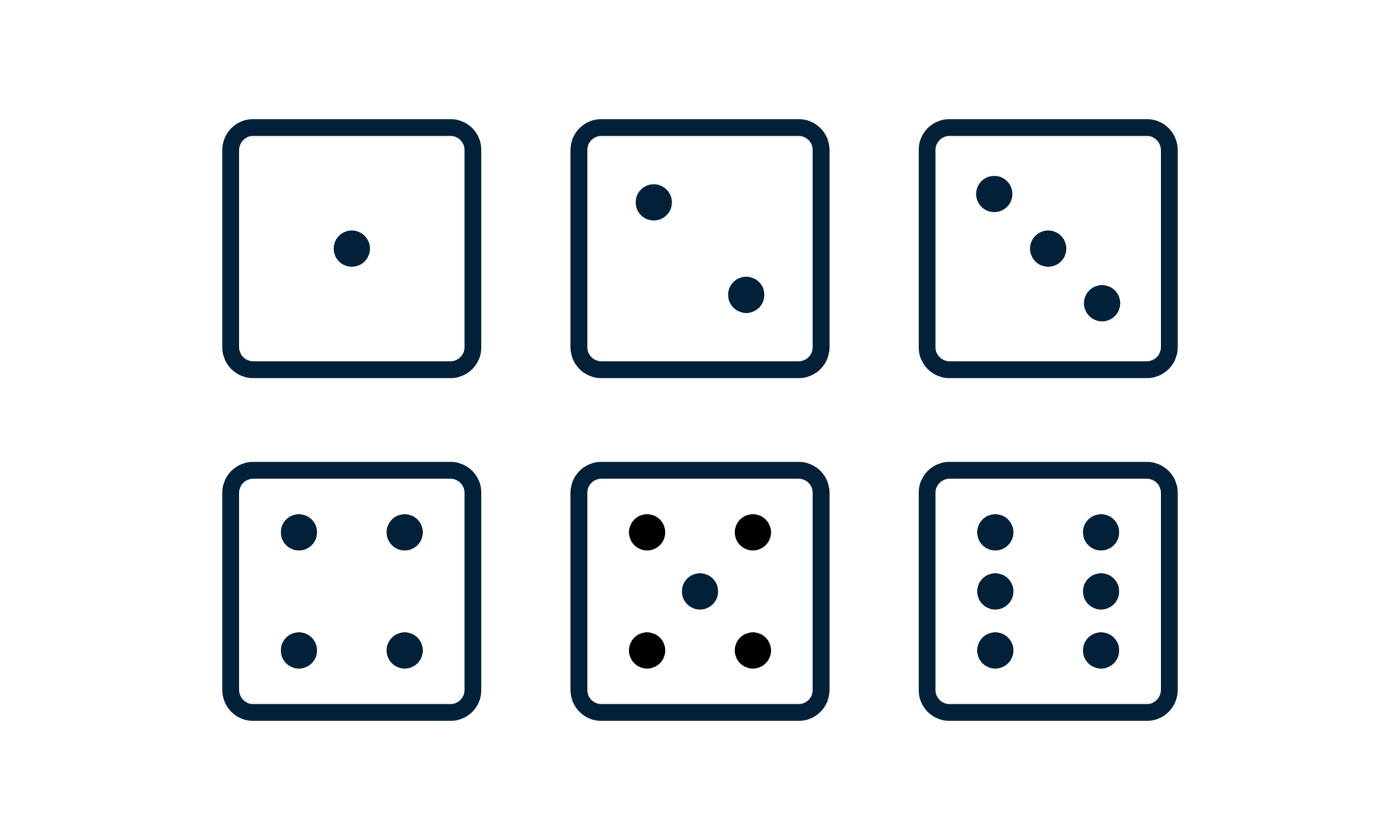 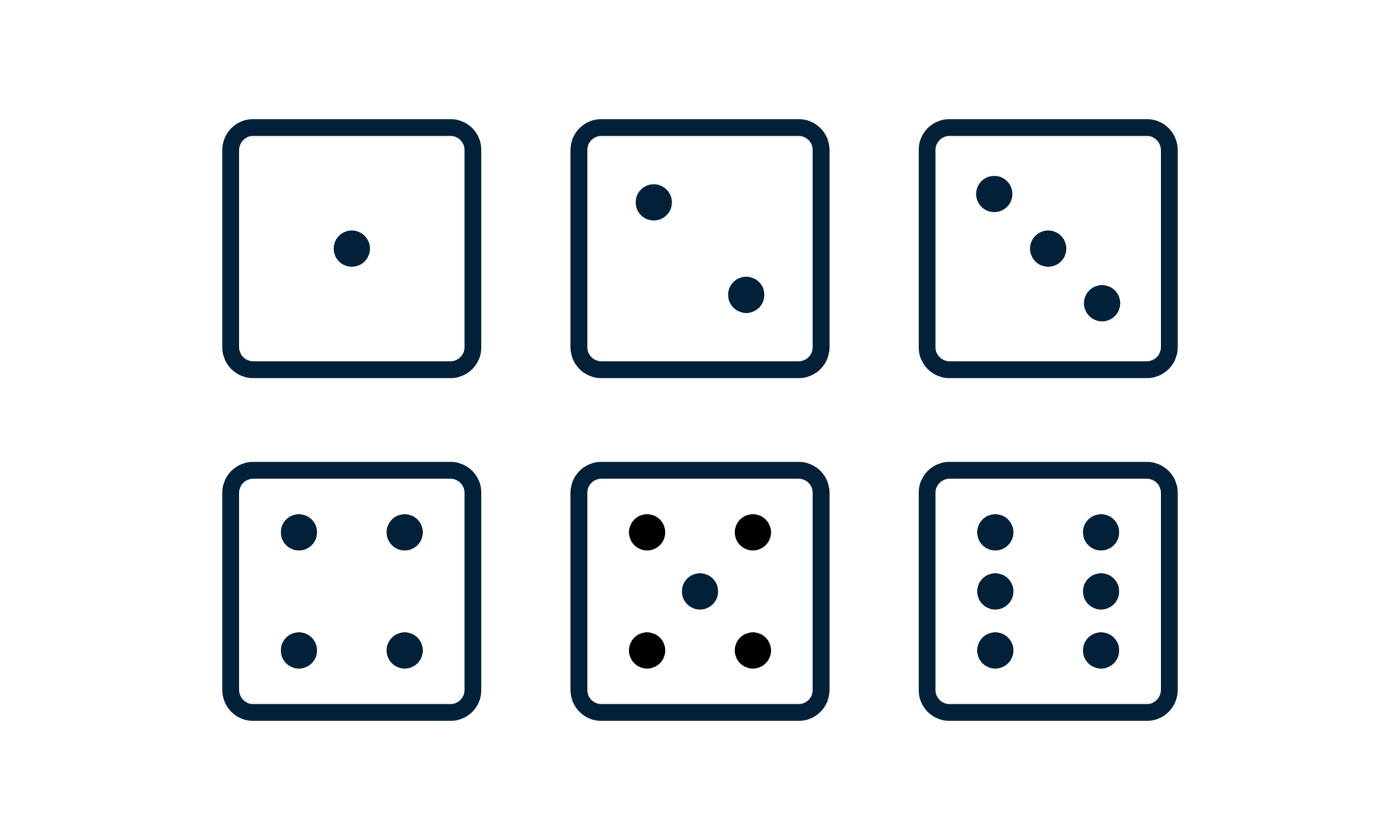 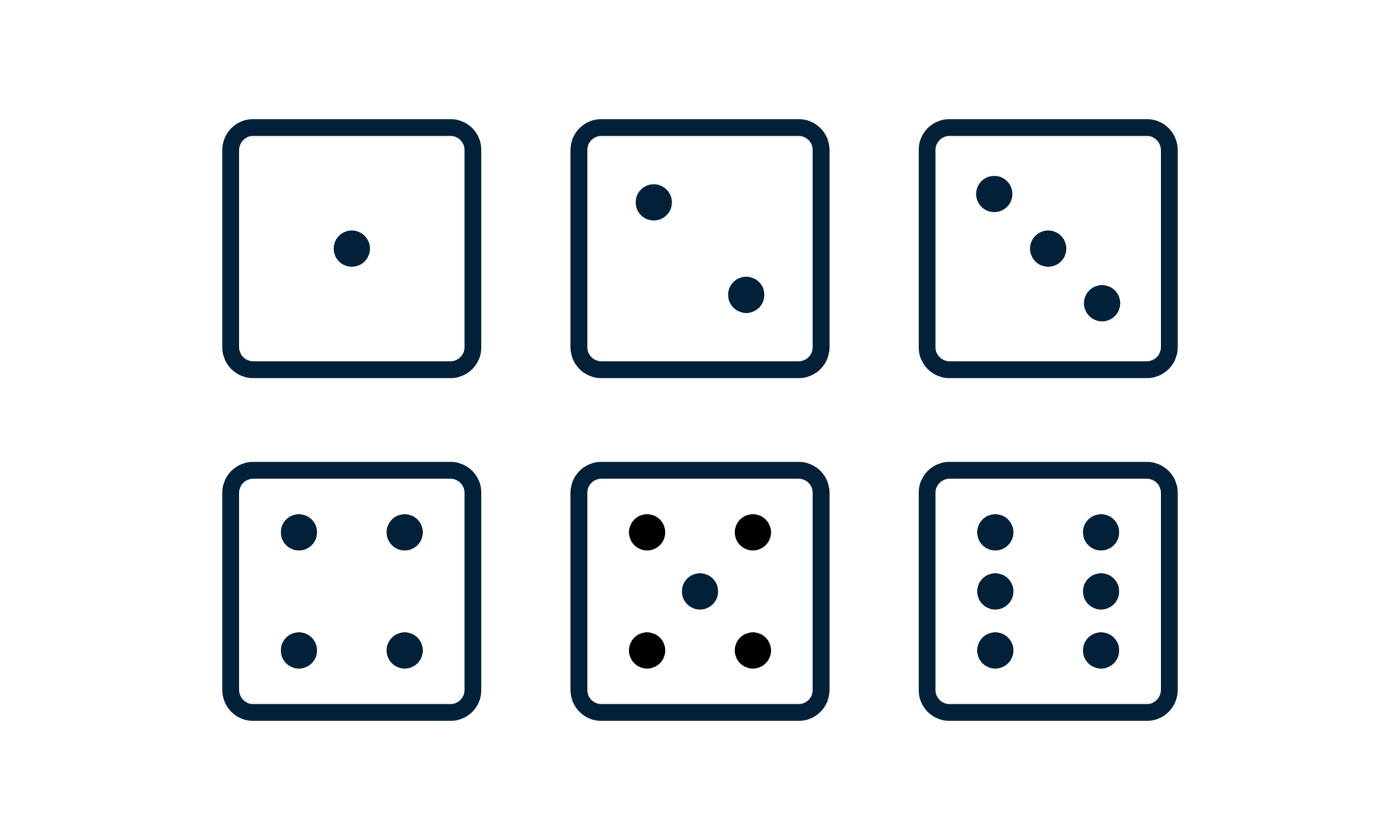 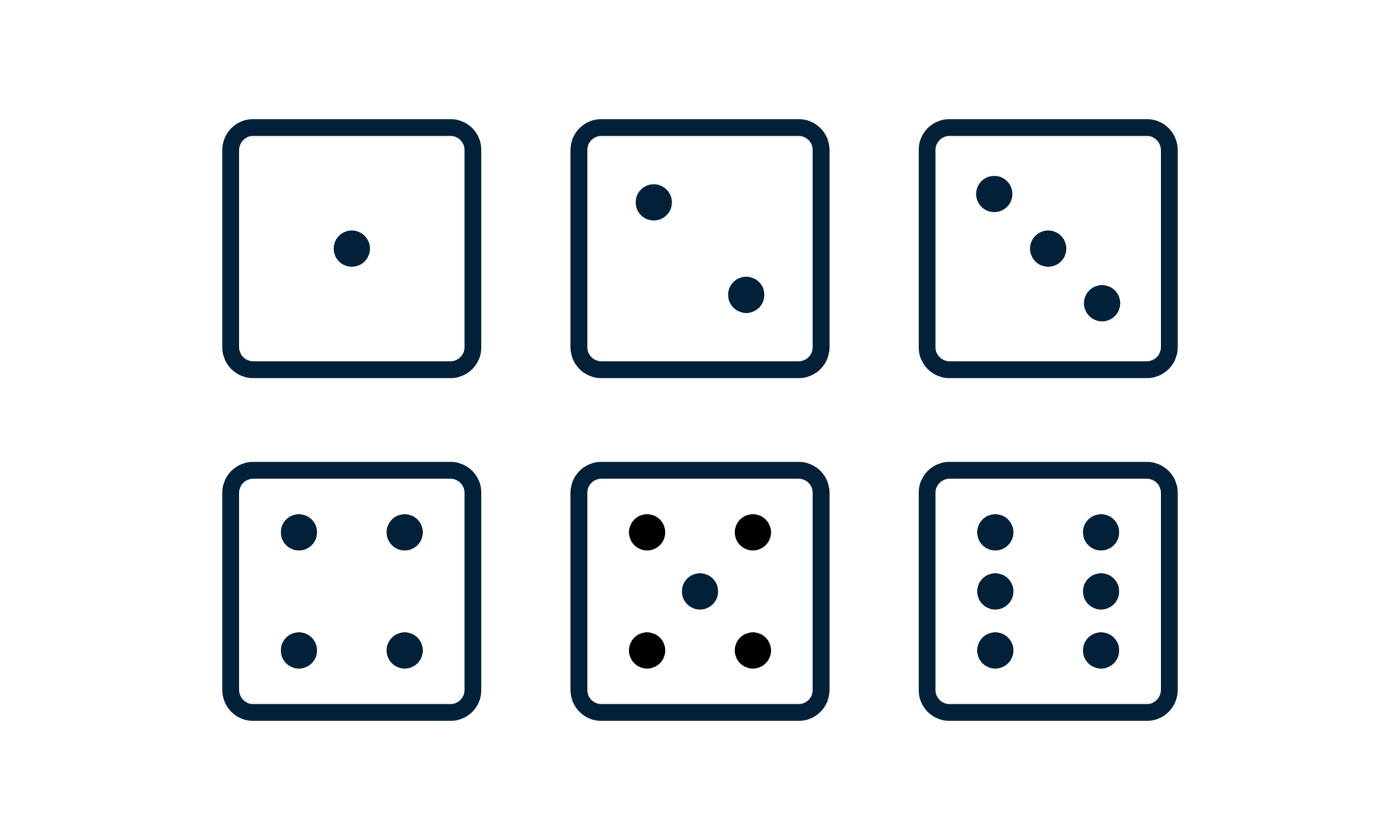 A good roll:
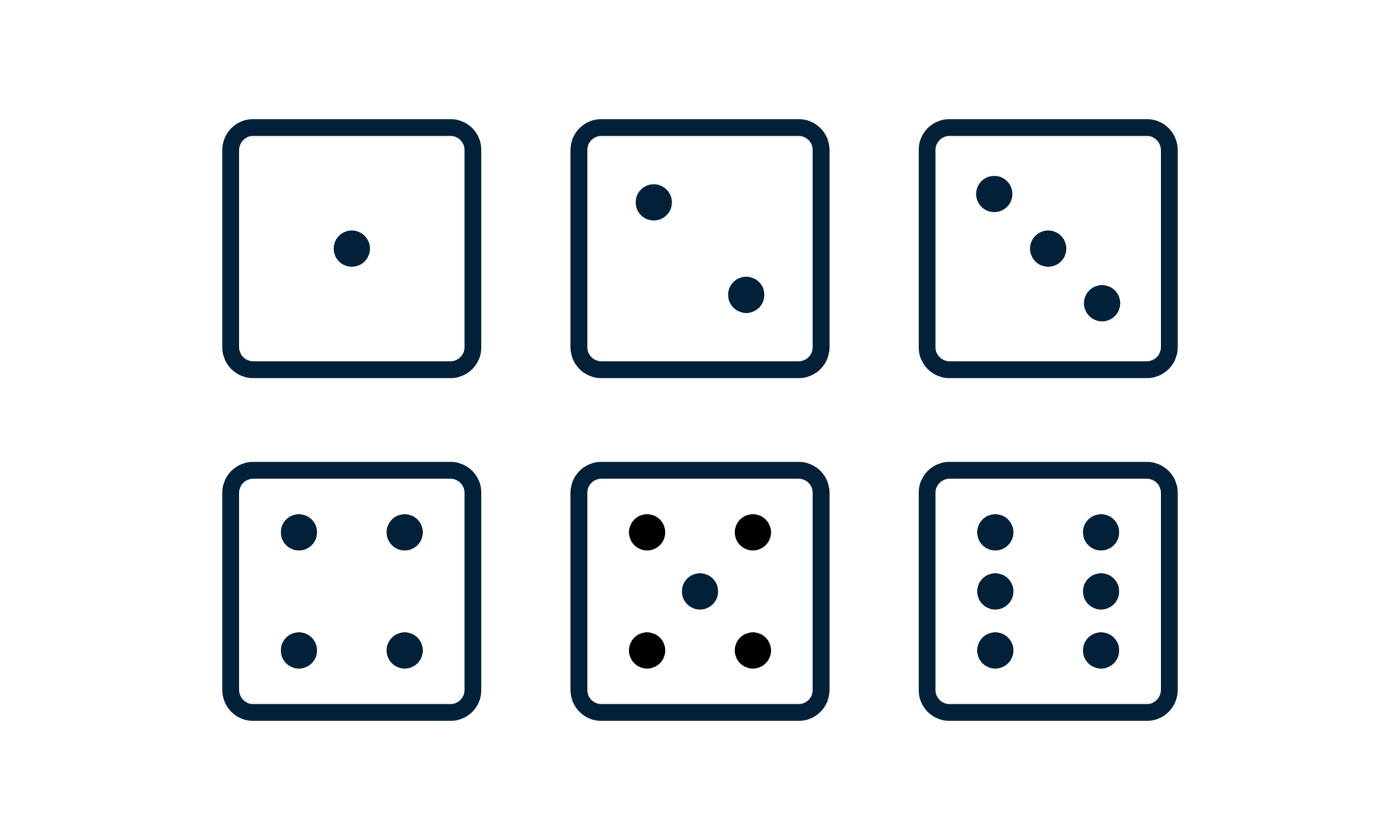 ?
YES under a loose condition! By Lovász Local Lemma (LLL) [EL75, Spe77].
(called “EL-condition”)
Lovász Local Lemma
Widely used in combinatorics! Because many comb. problems are like “rolling dice while avoiding special patterns”.
Example: the SAT problem is like “rolling …”, so LLL applies well!
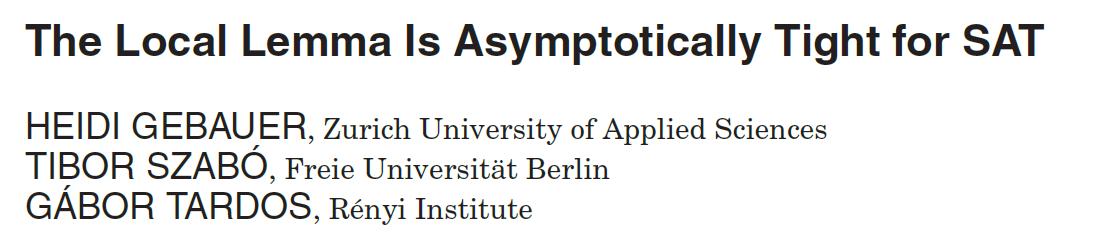 [JACM 2016]
A dice-rolling example (cont’d)
YES under a loose condition! By LLL.
Great, but we want more:
How to efficiently and algorithmically construct a good roll?
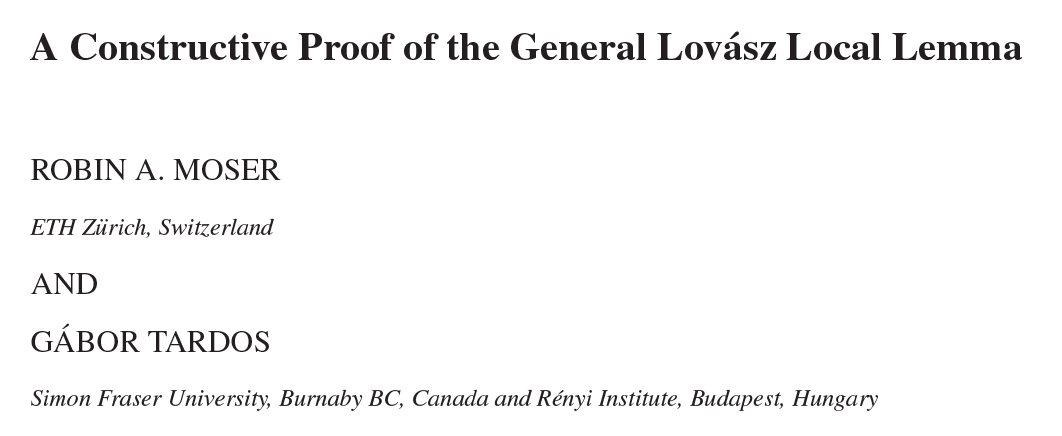 Solution: Moser-Tardos (MT) algorithm [JACM 2010, Gödel Prize 2020].
The MT algorithm: How does it construct a good roll?
Simple idea:	roll, then reroll some dice until we get a good roll!
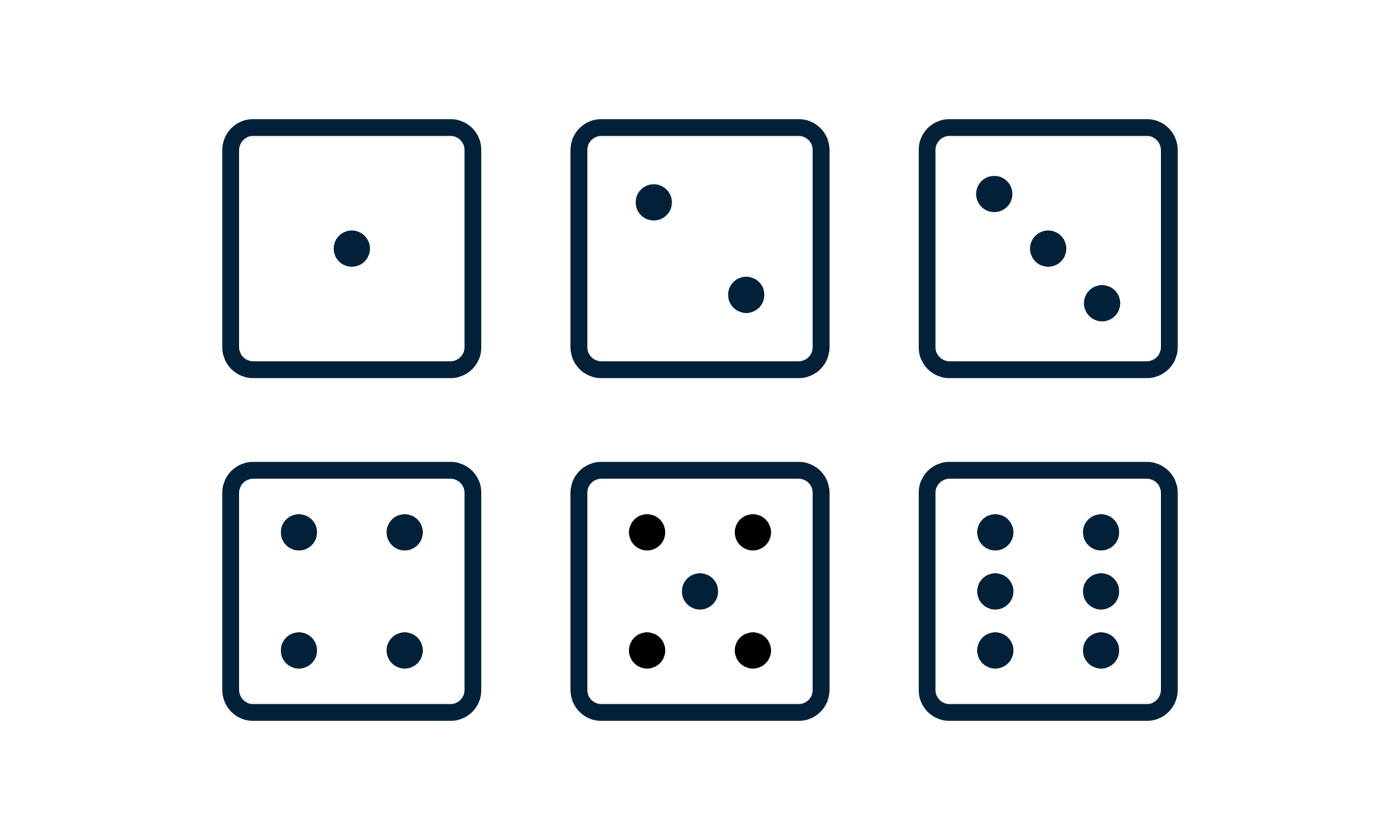 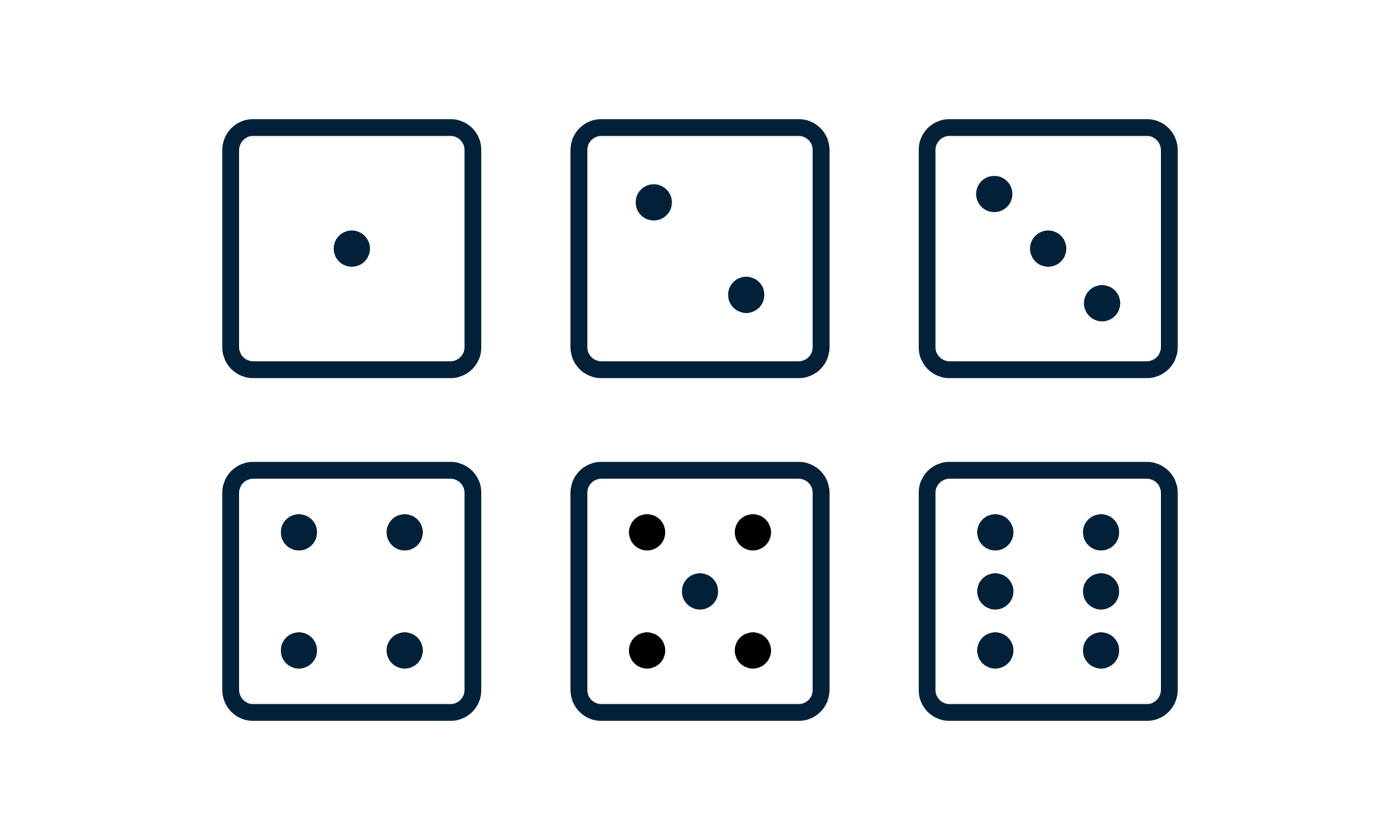 Patterns to avoid:
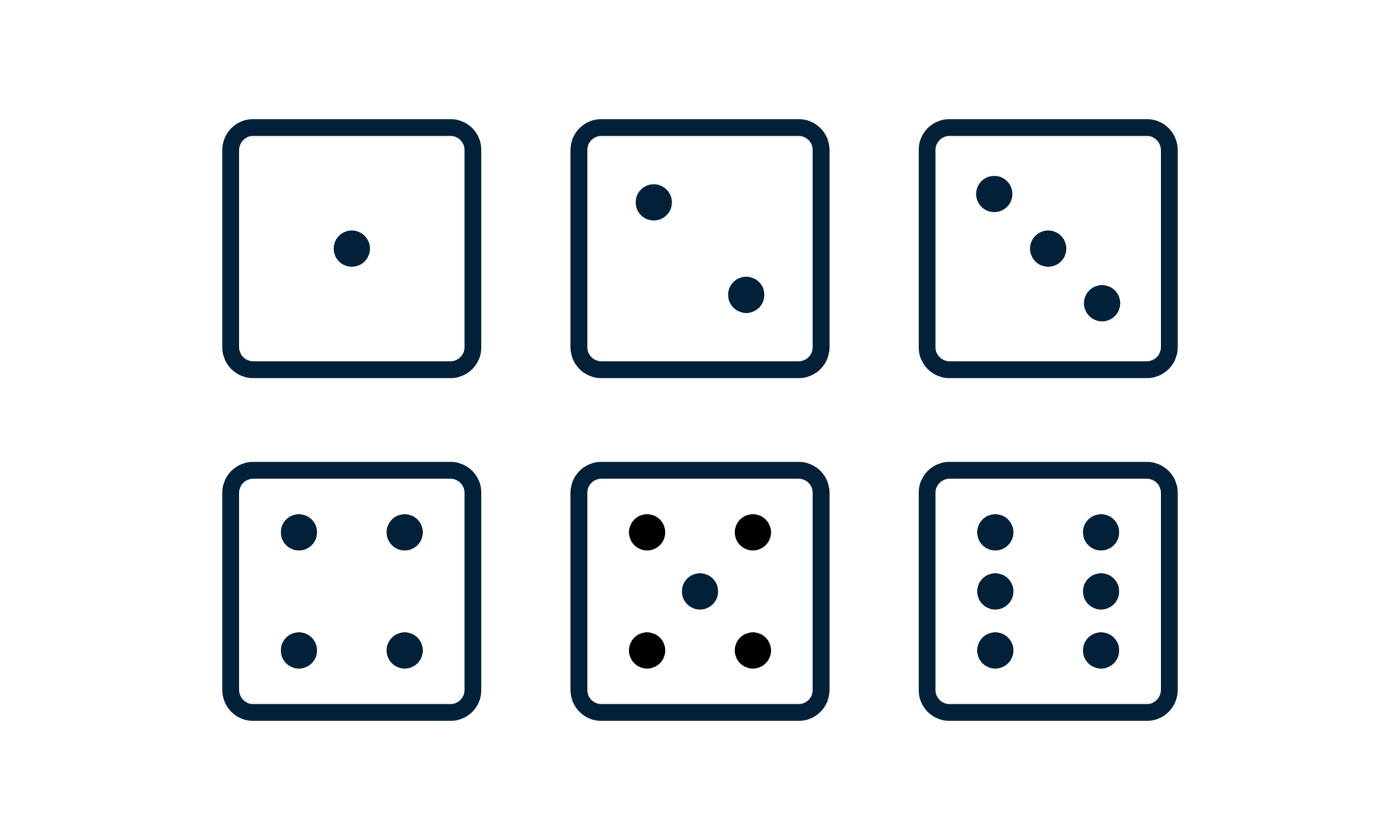 Roll all the dice:
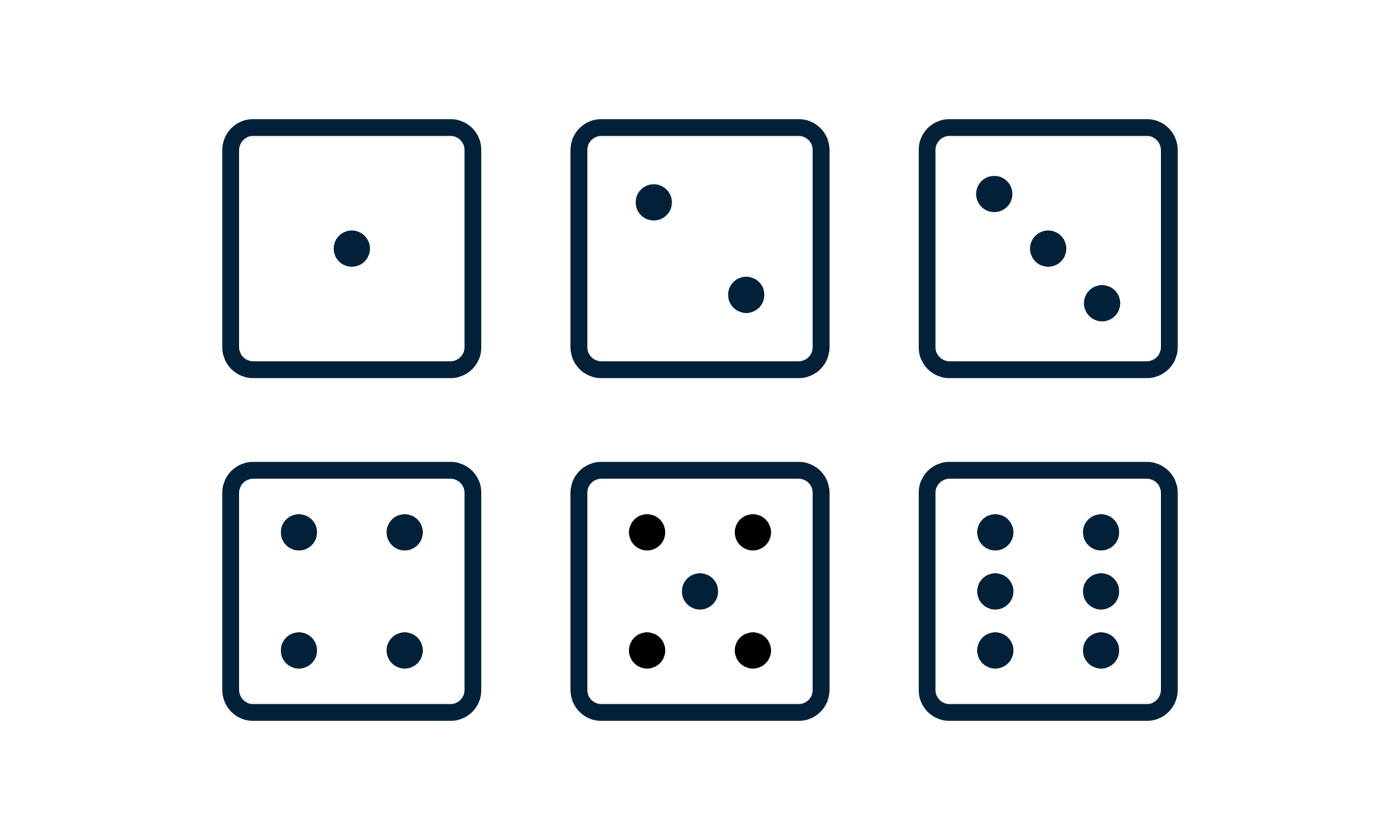 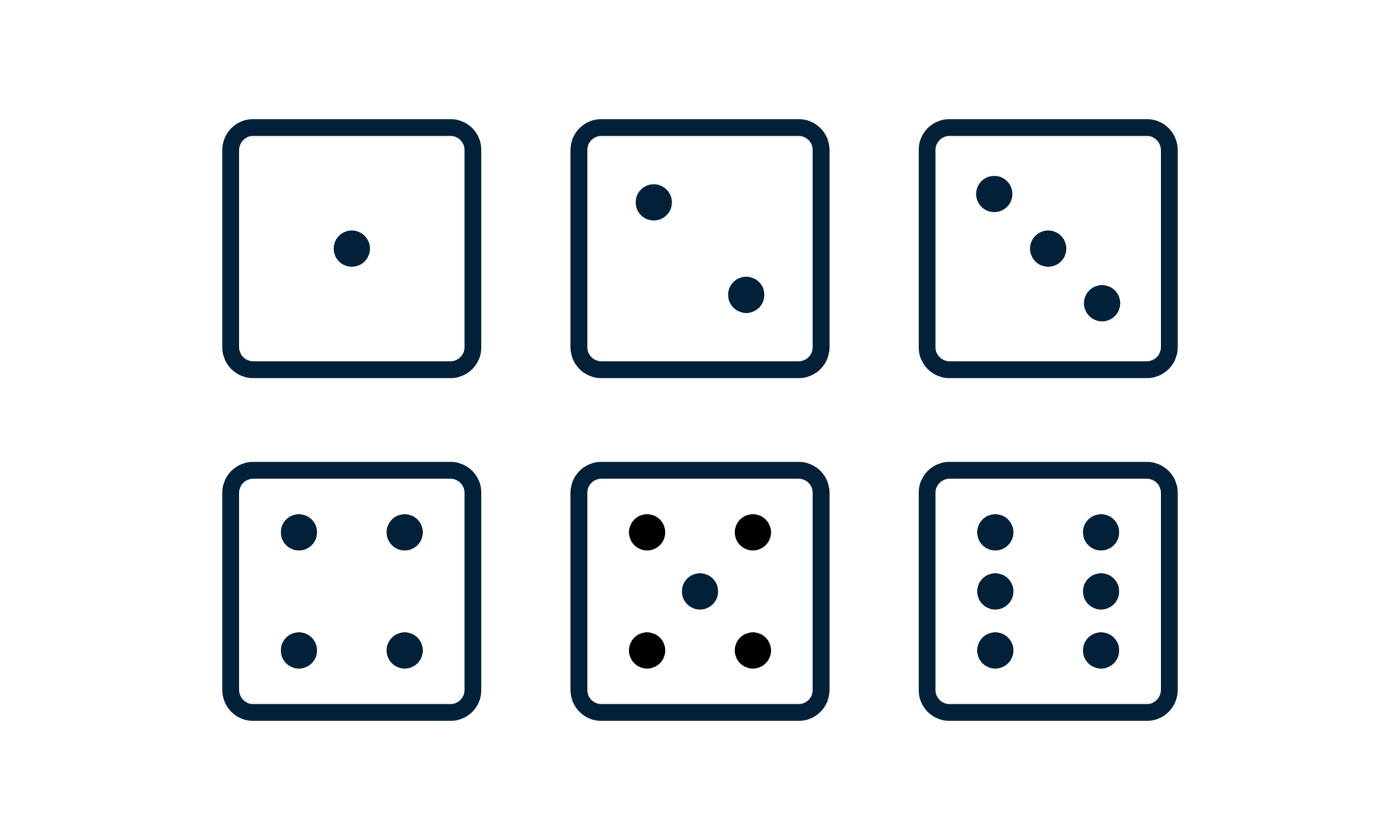 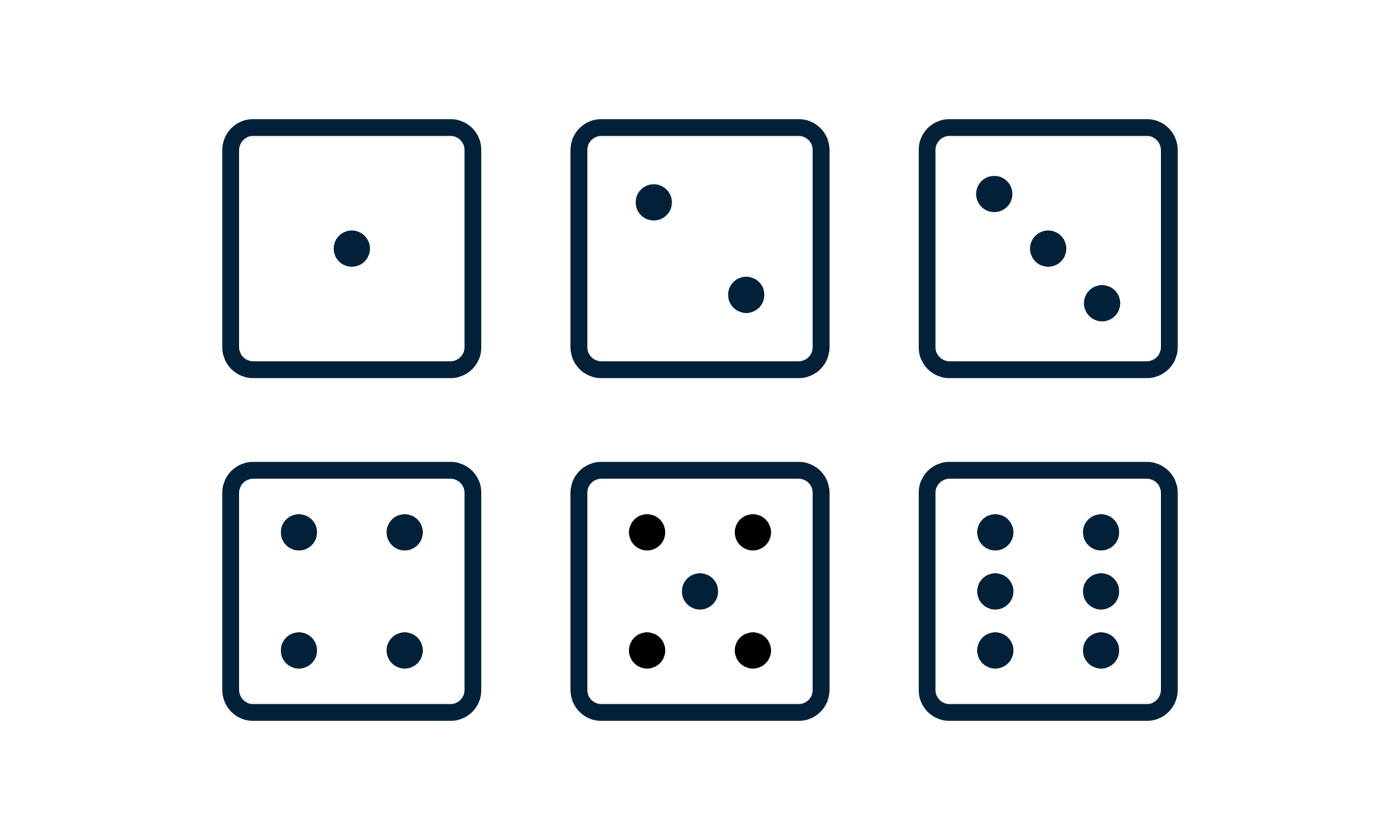 ?
Some pattern is matched
Reroll the dice that the pattern depends on!
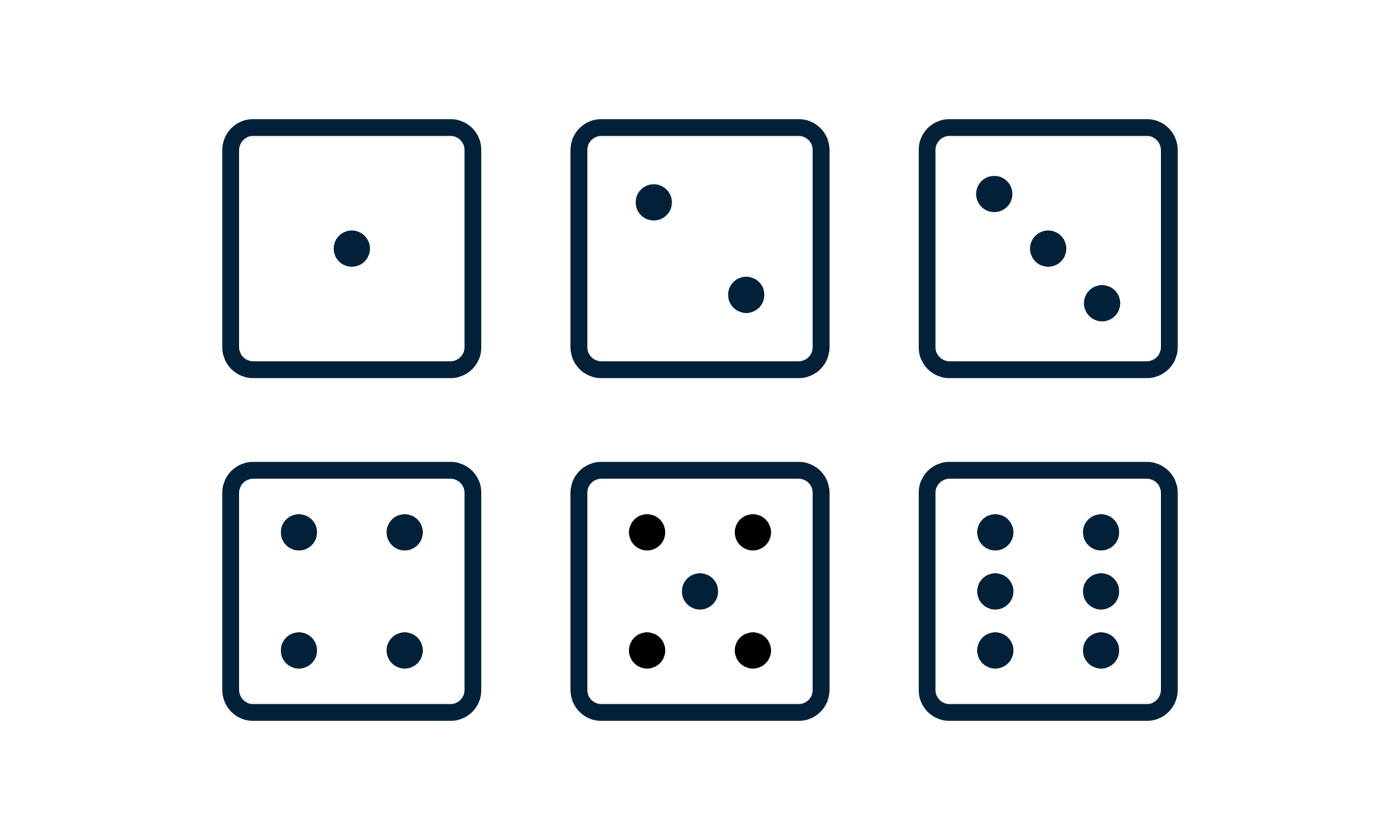 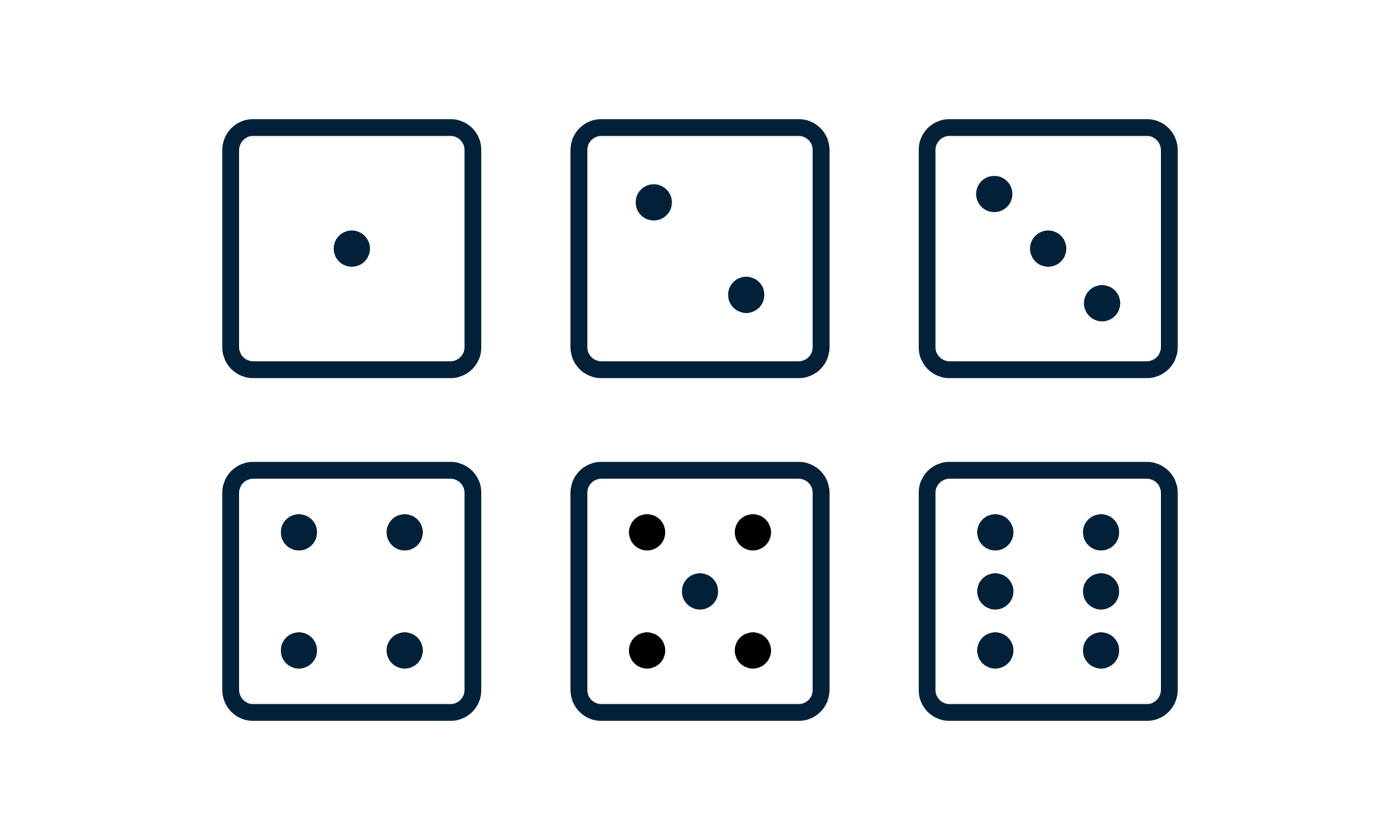 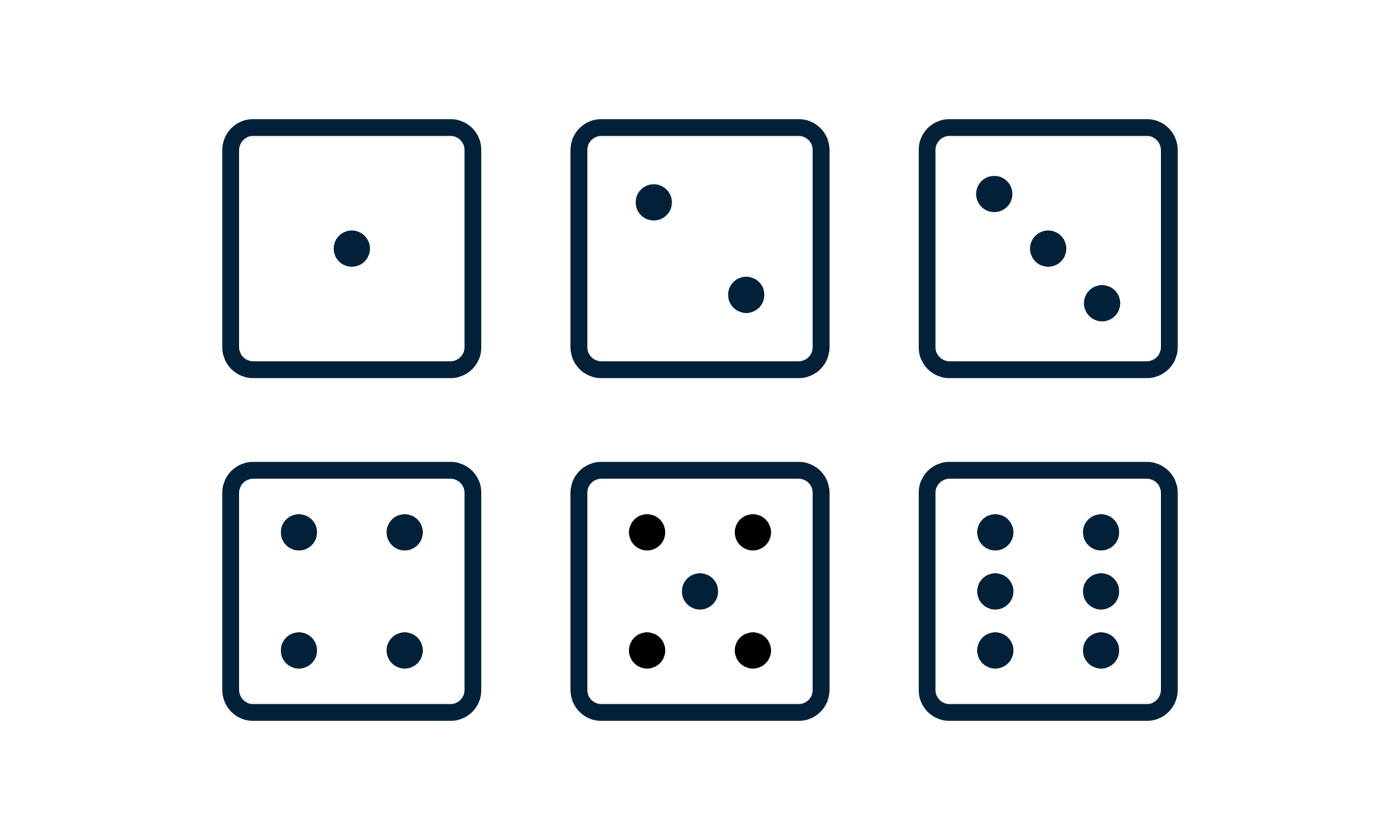 ?
?
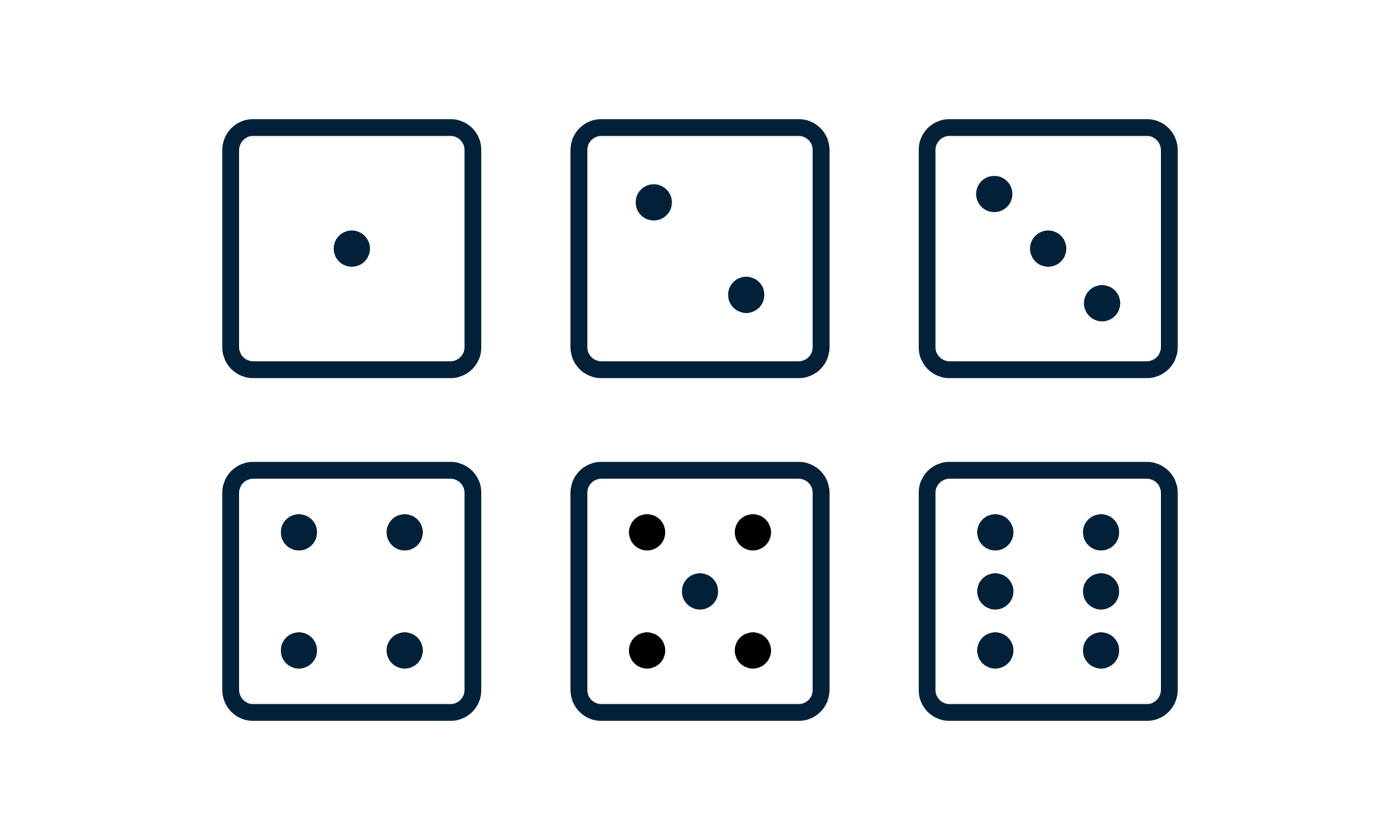 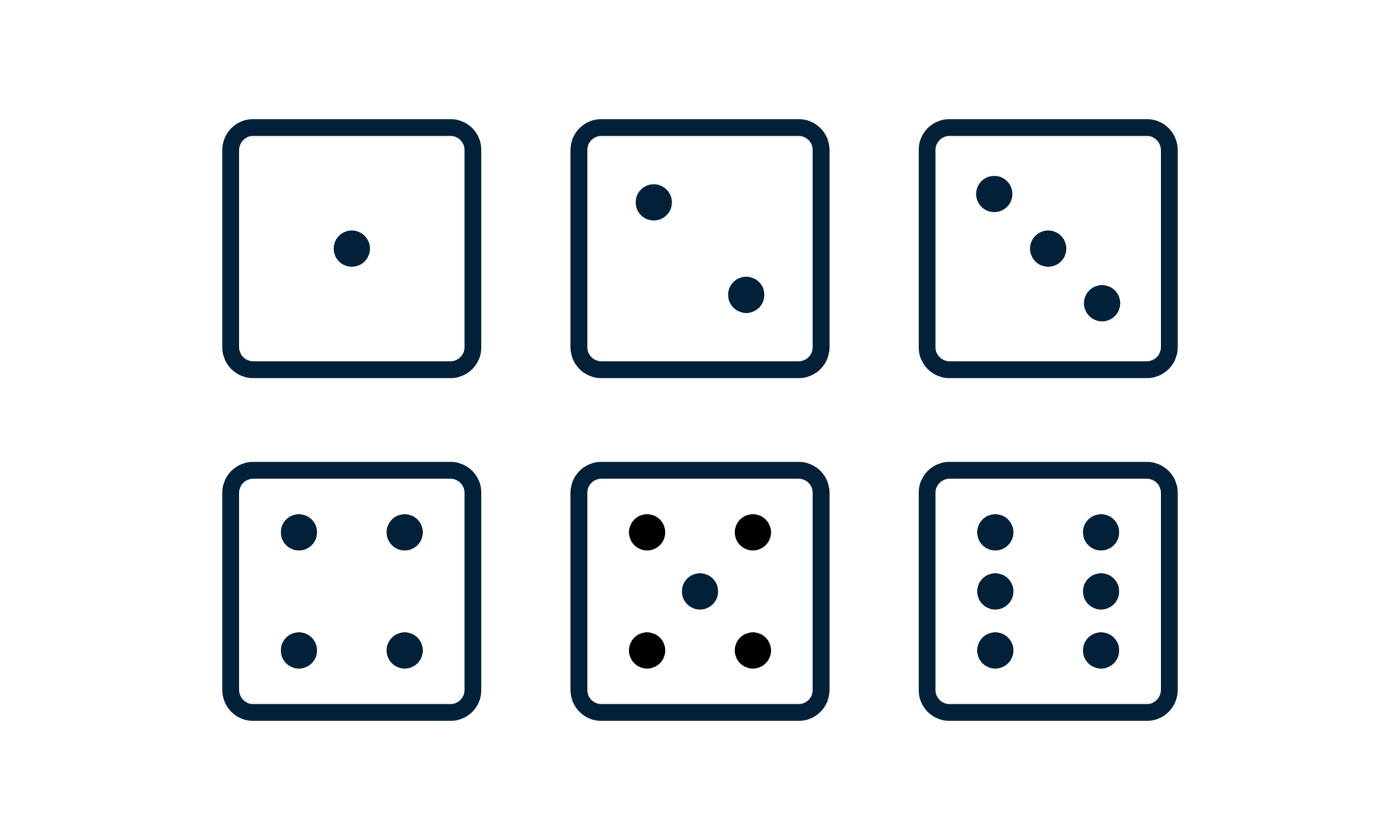 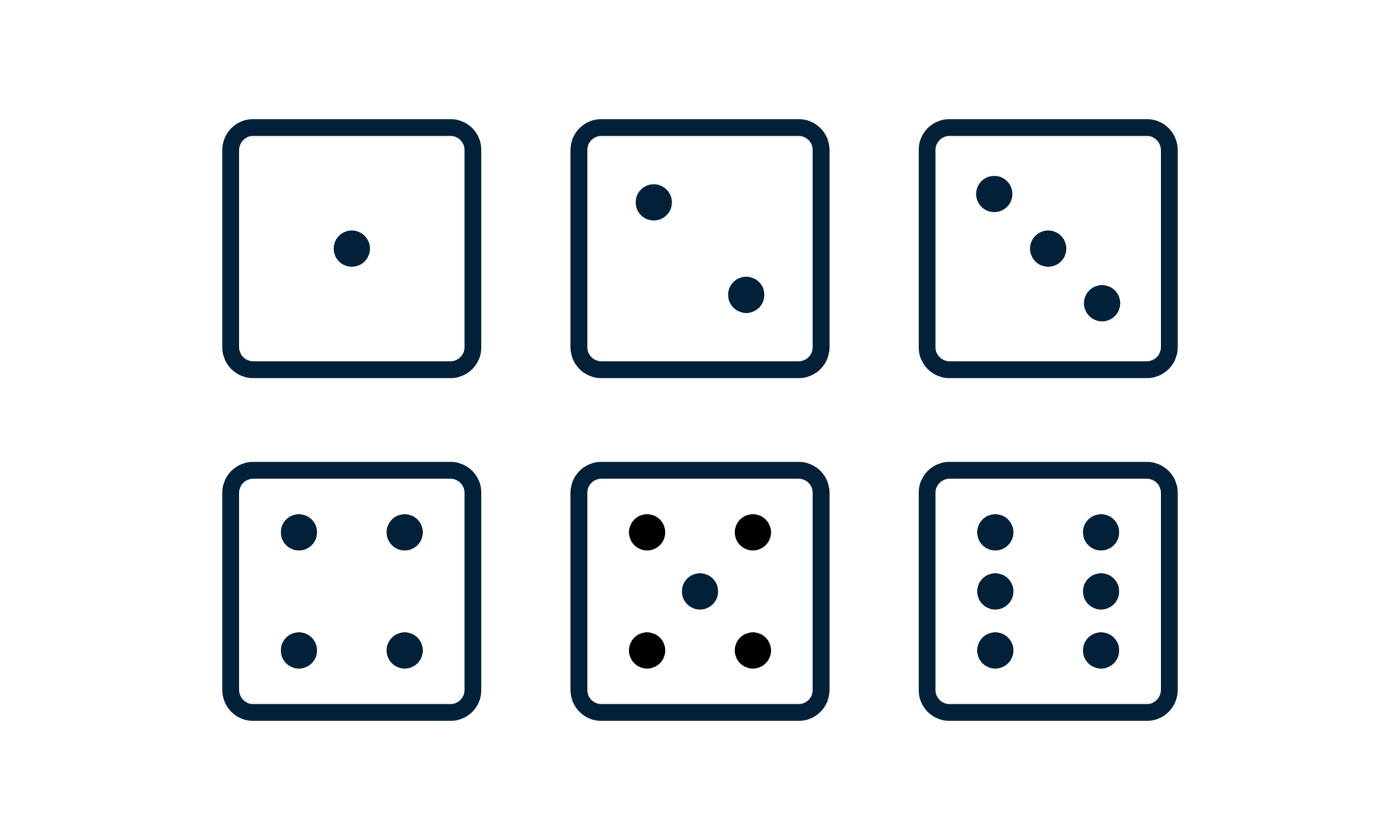 After rerolling:
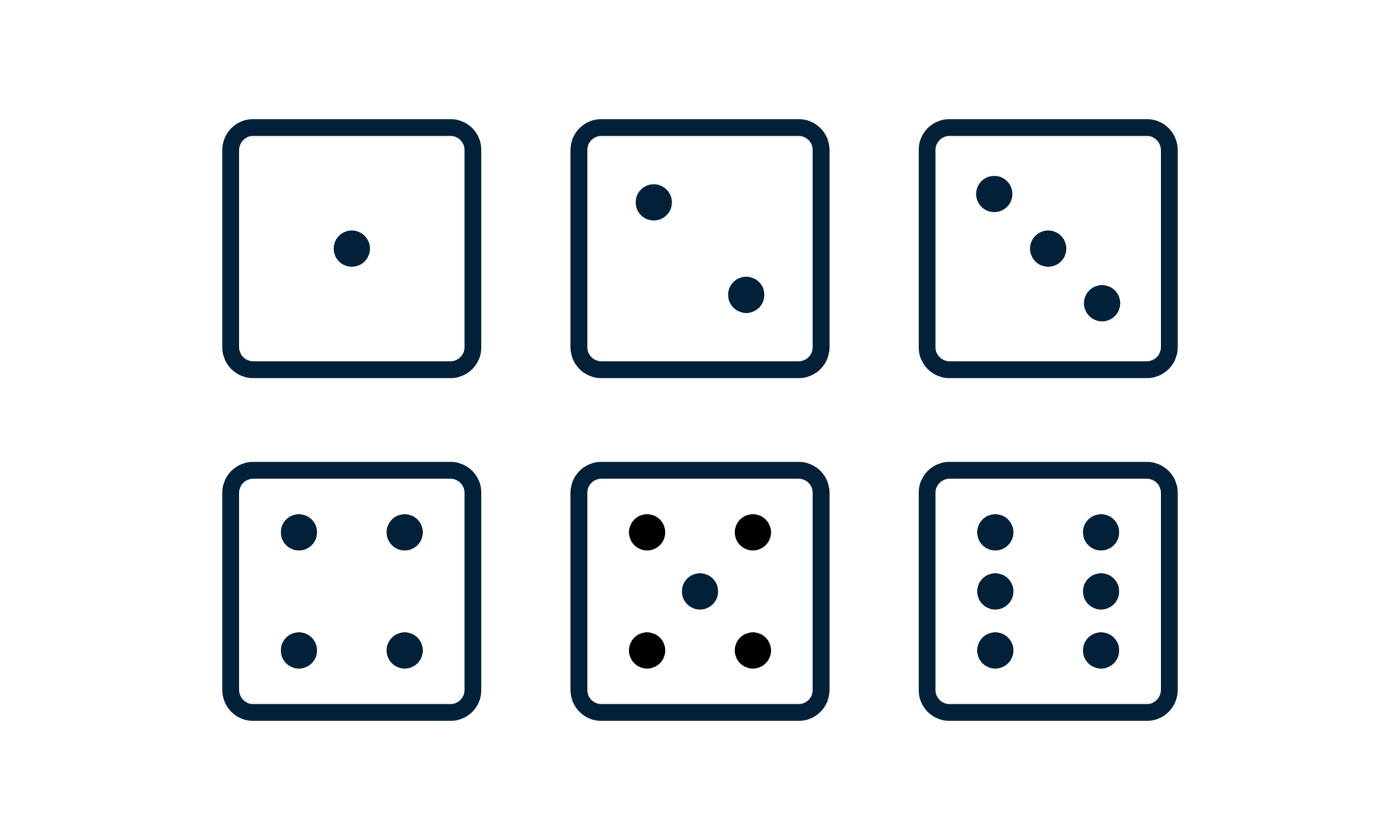 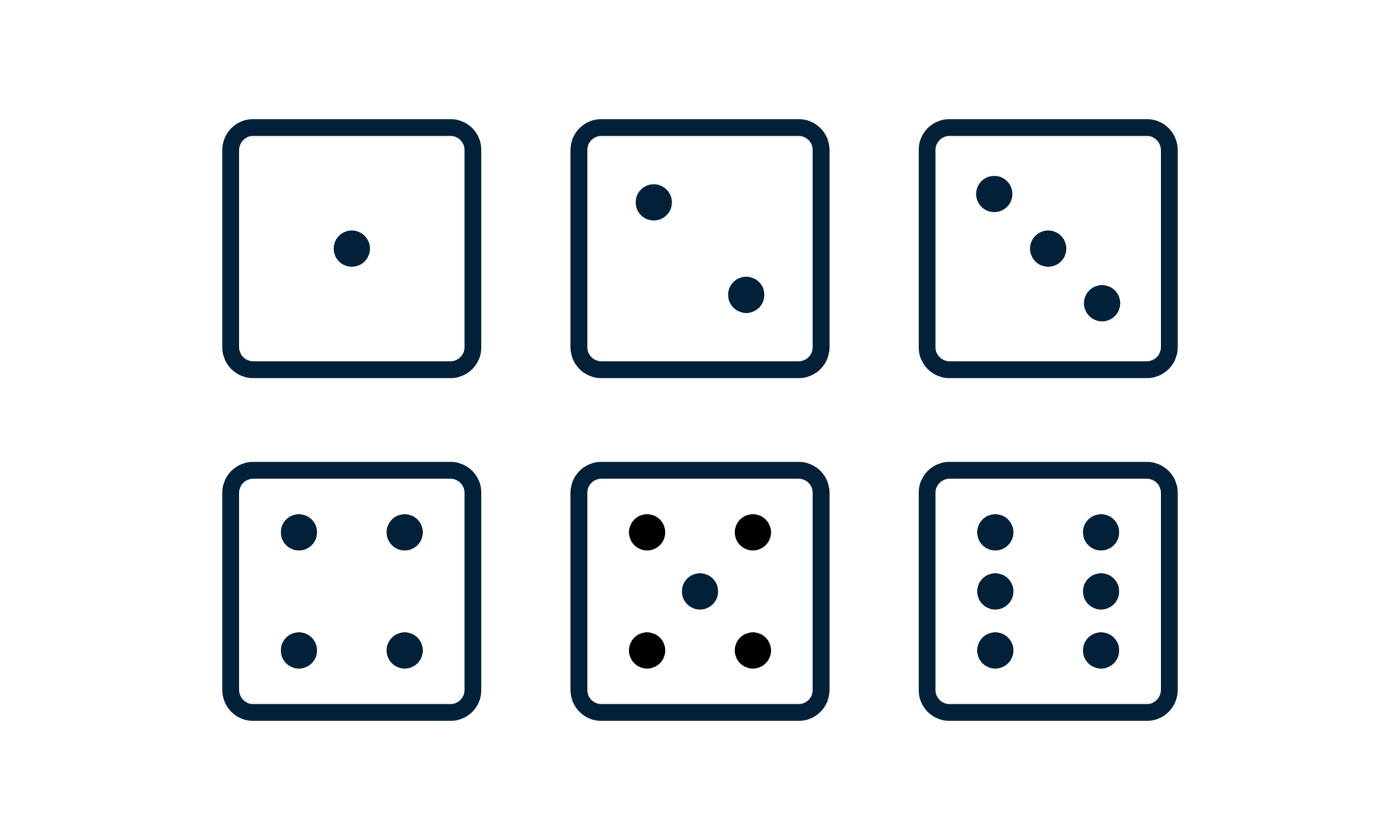 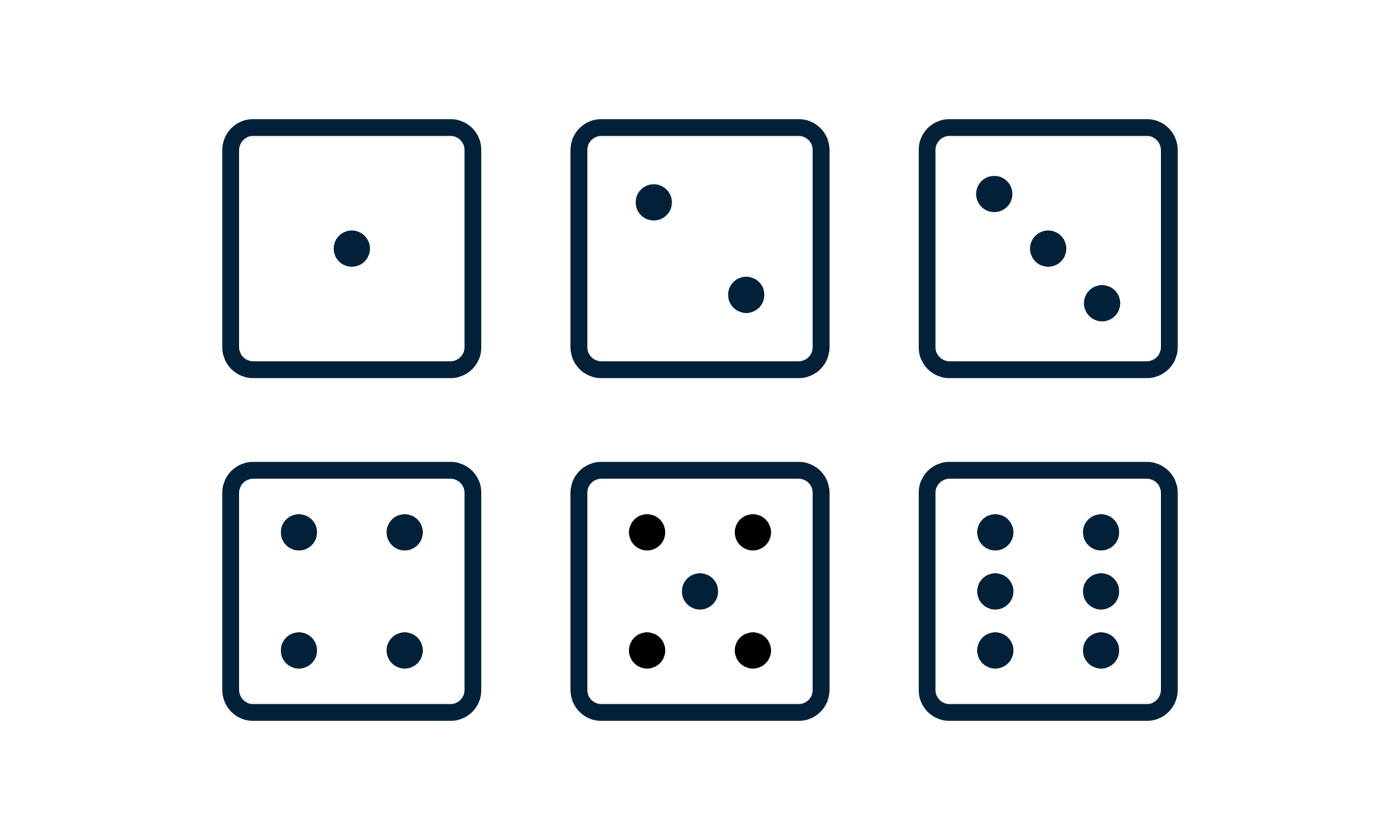 ?
?
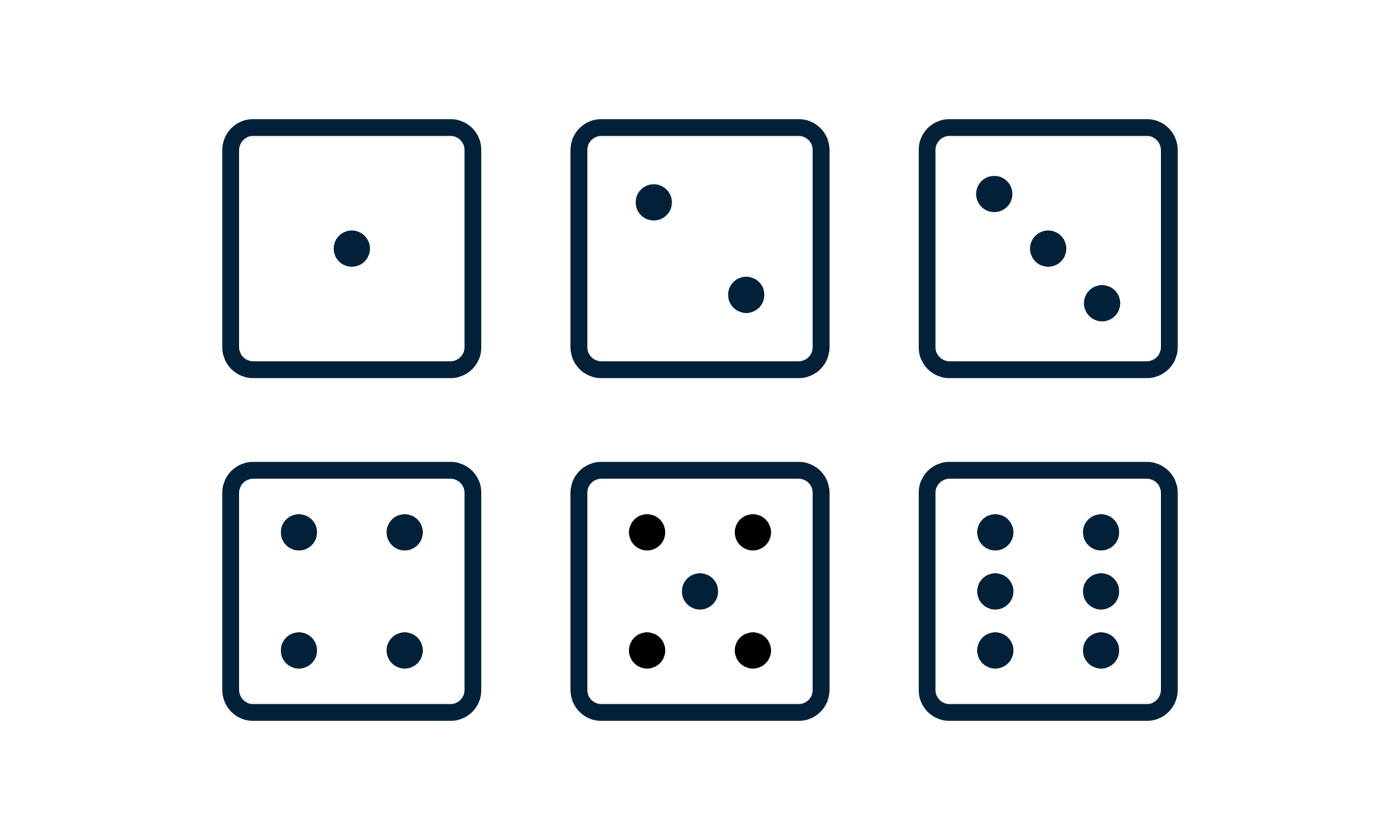 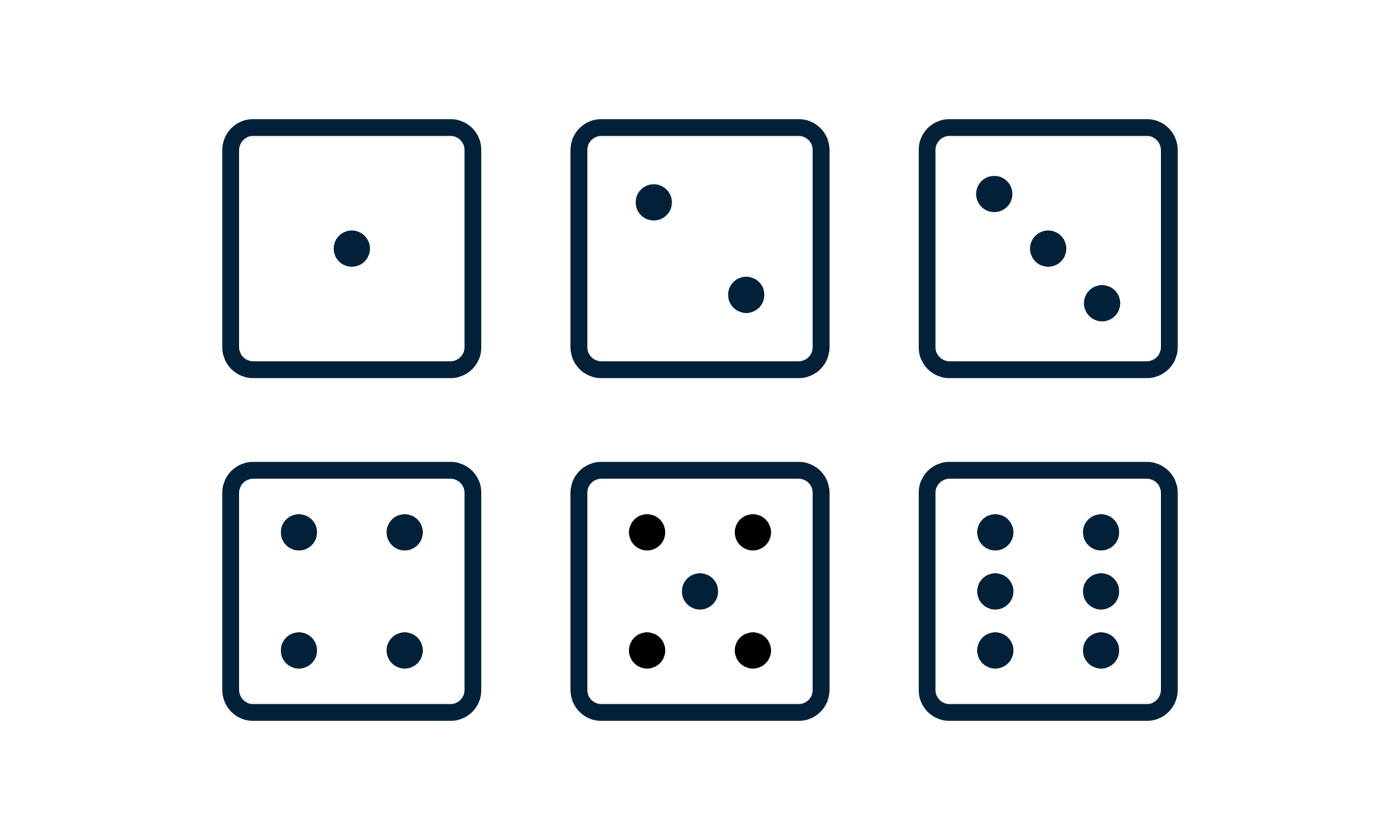 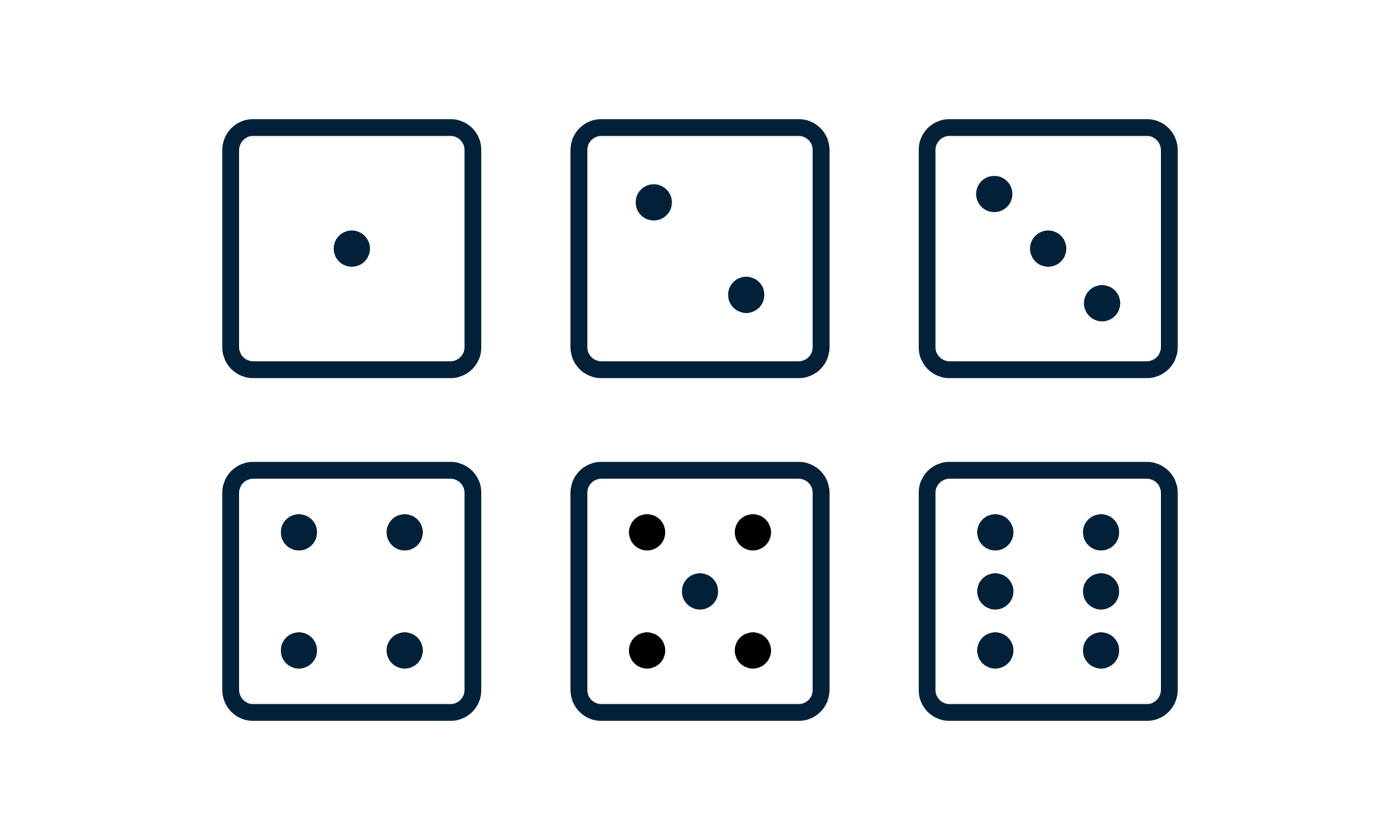 After rerolling:
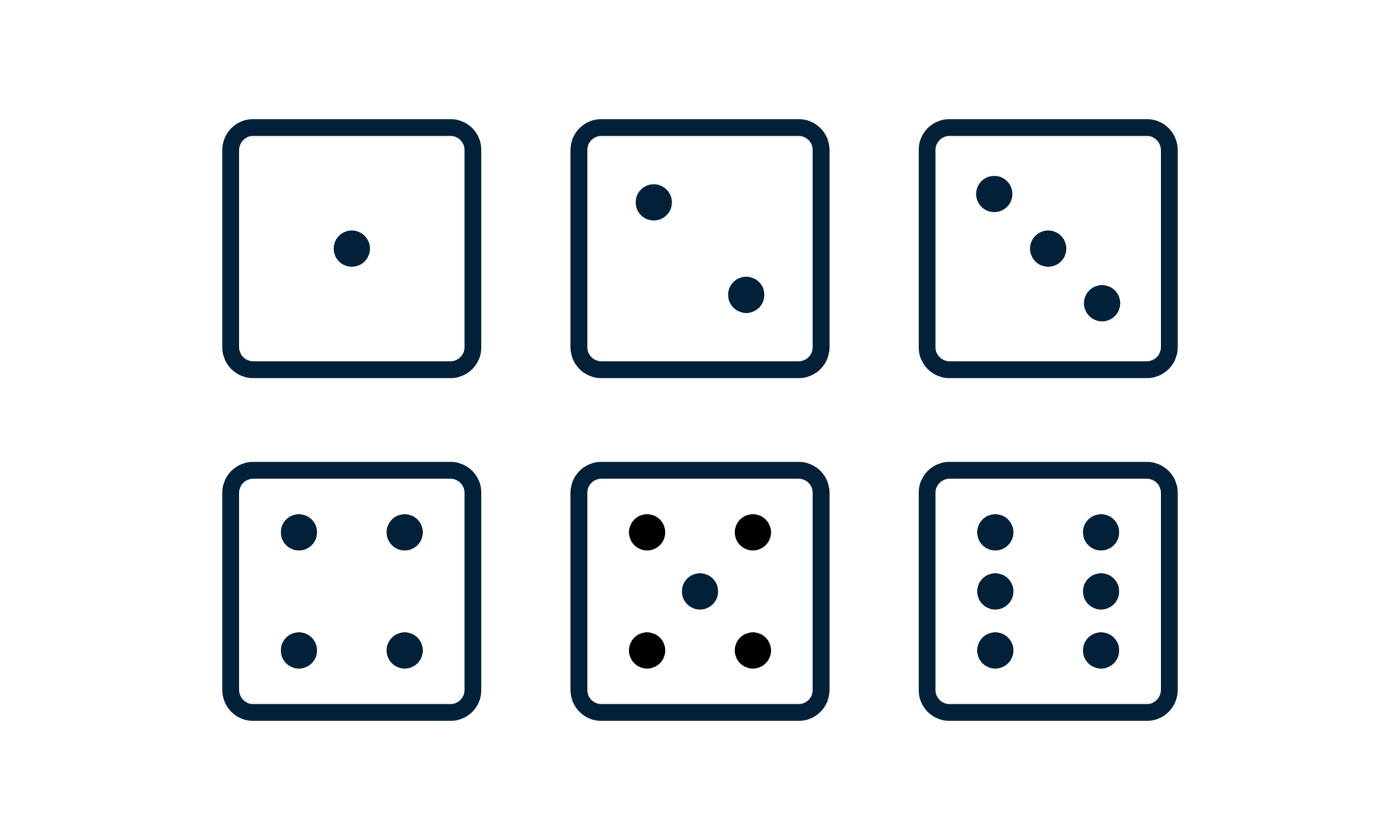 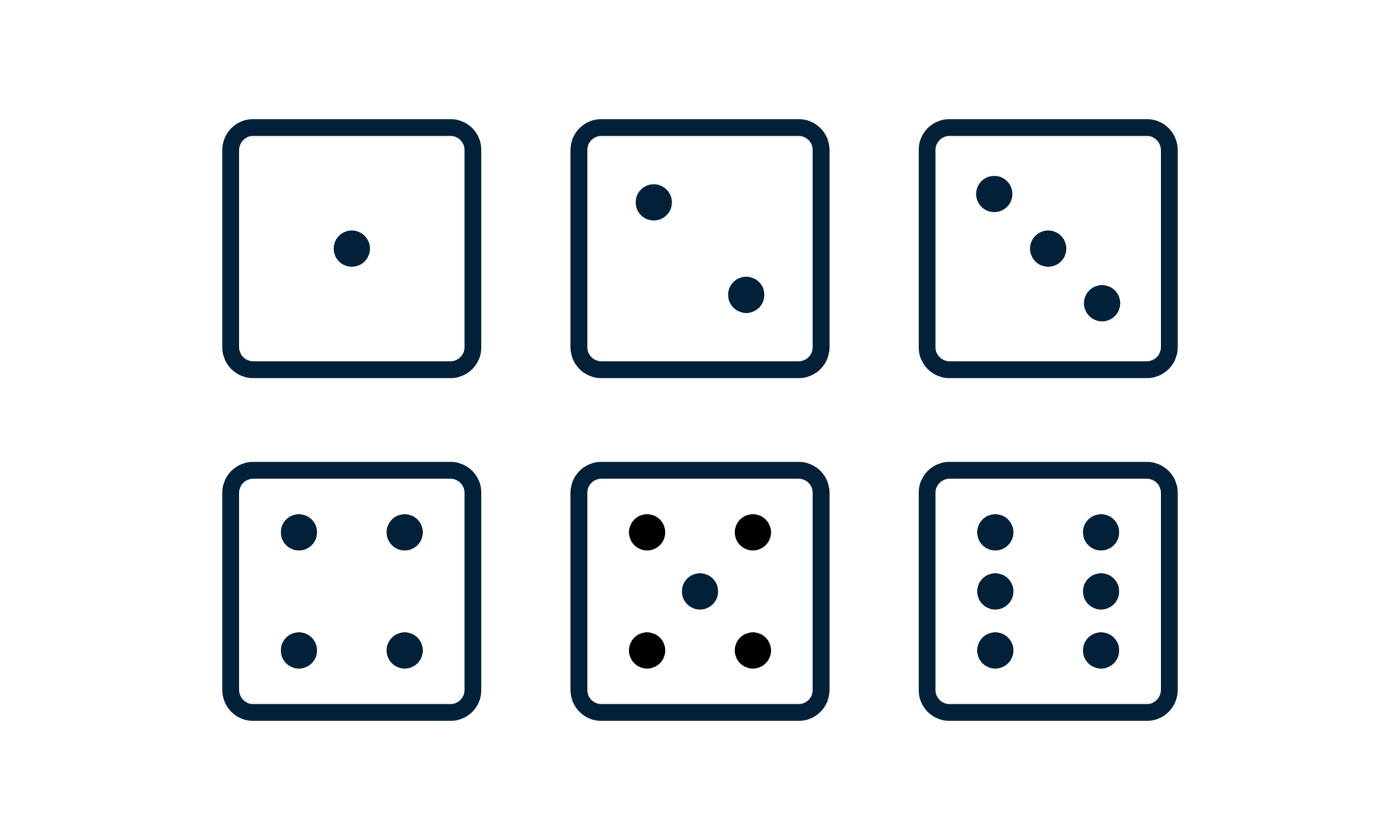 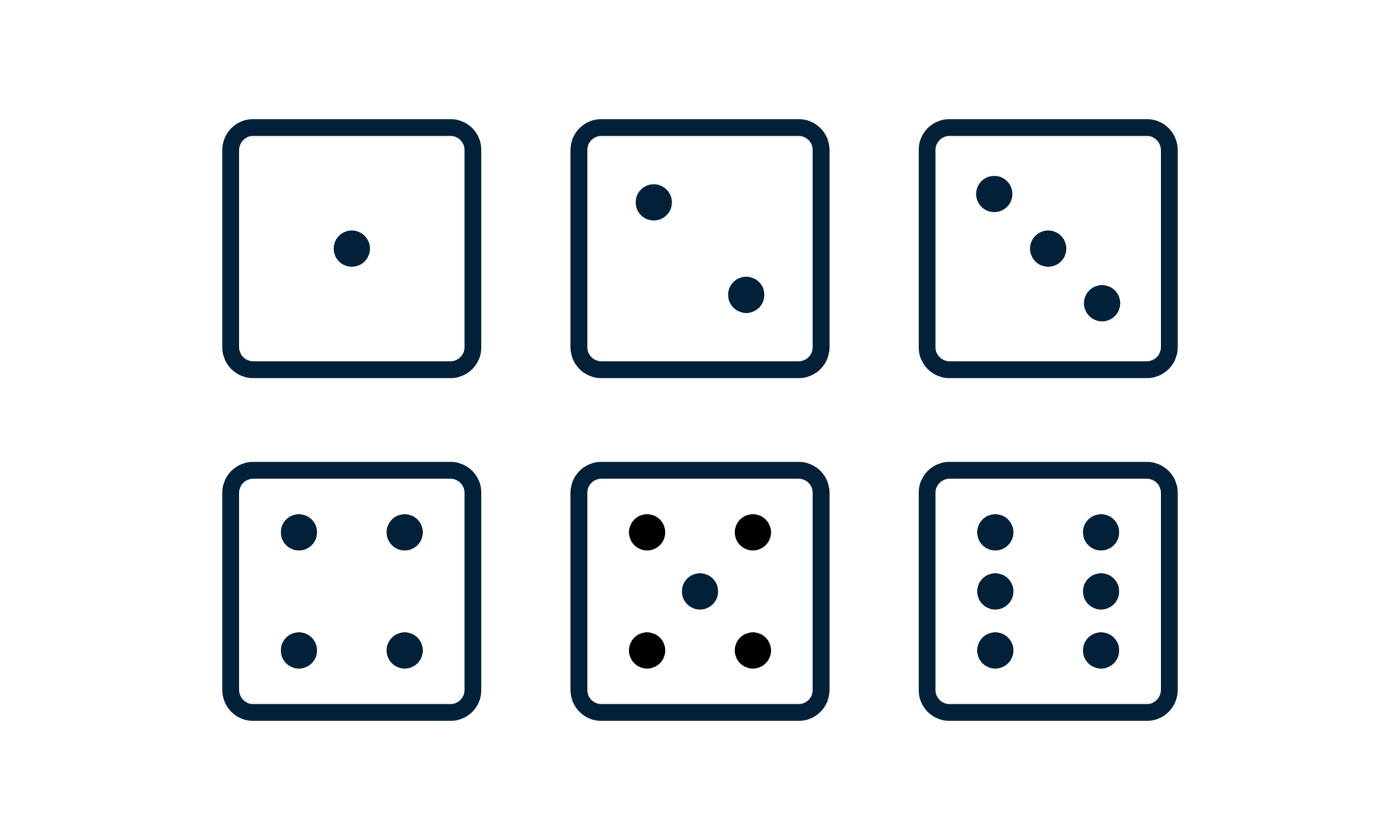 ?
A good roll
The MT algorithm is simple yet efficient!
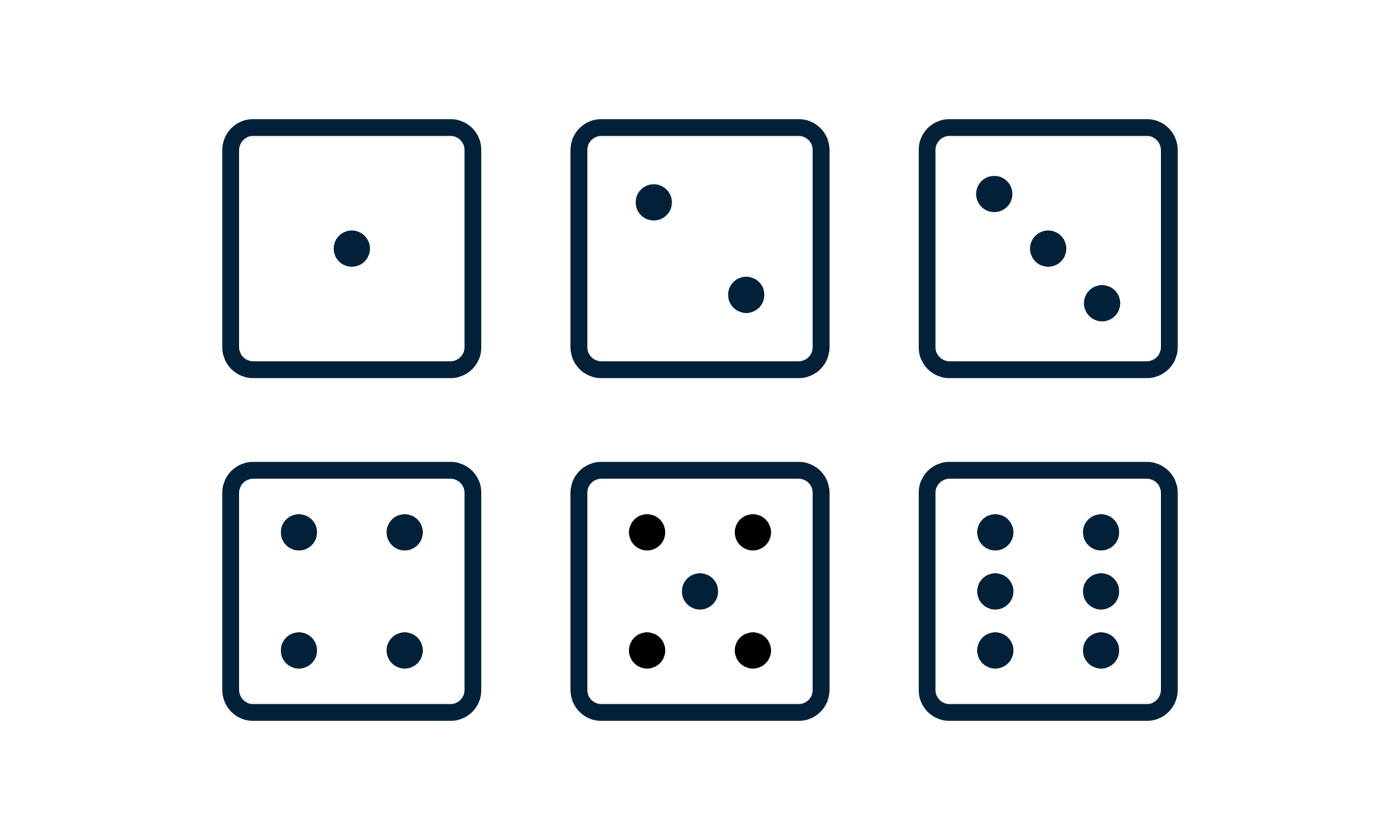 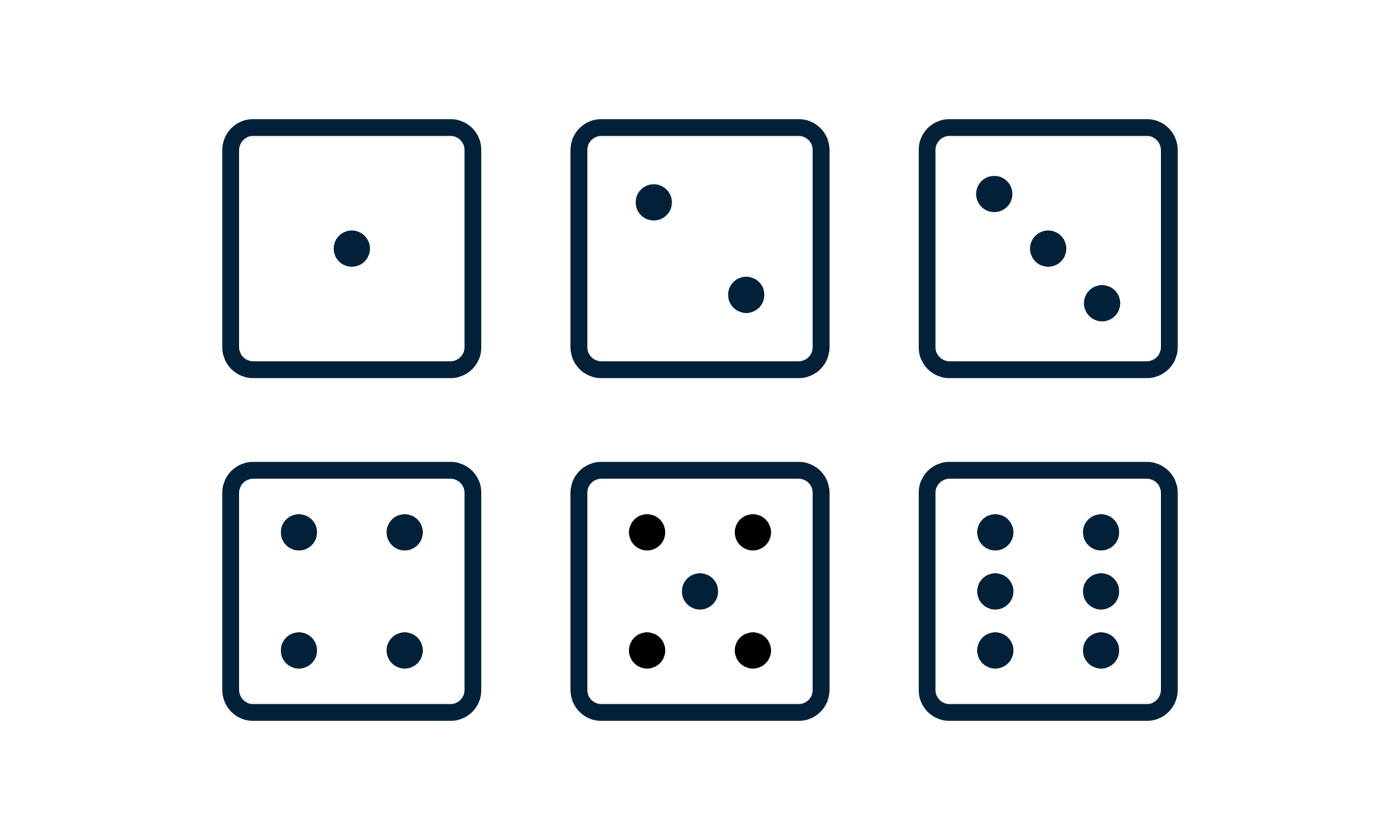 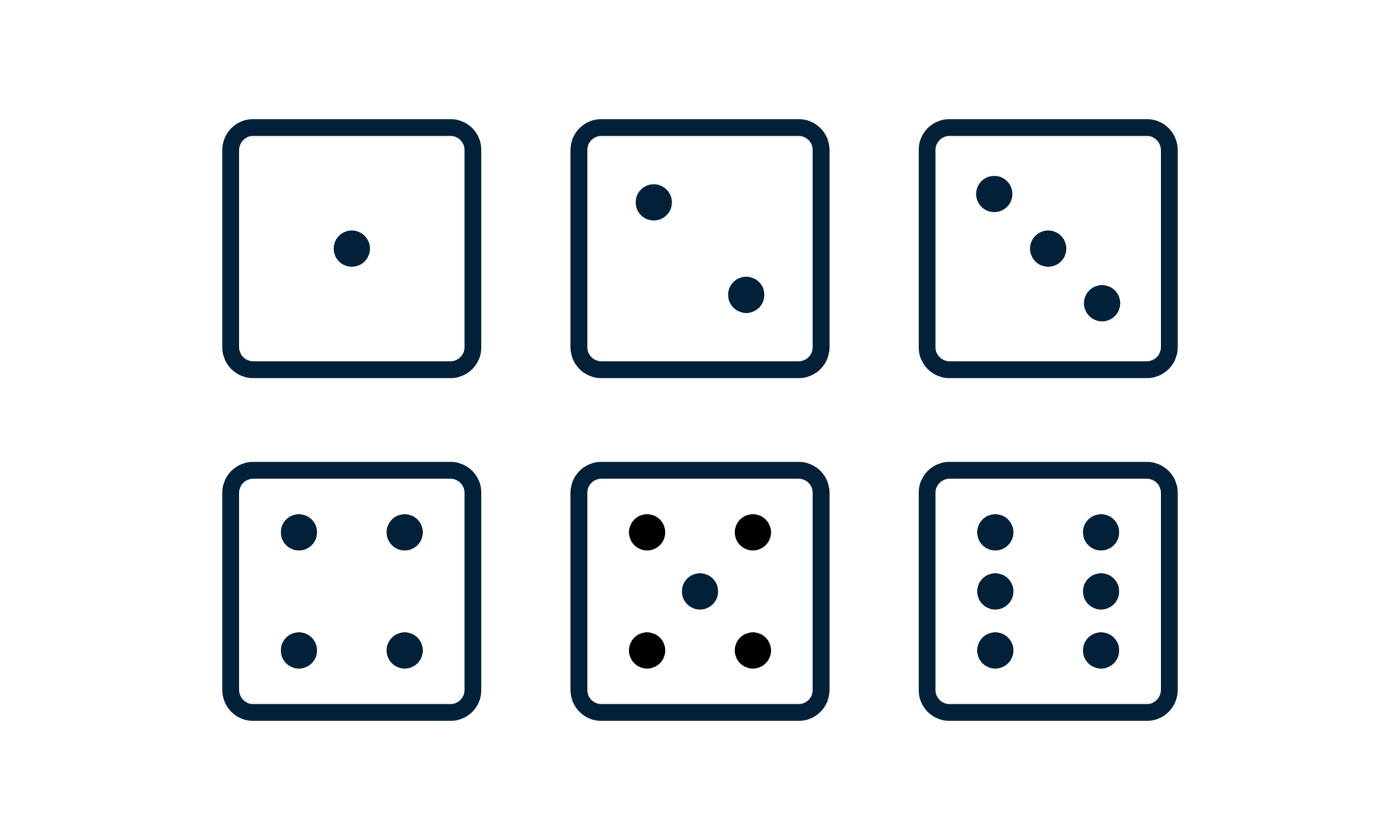 [MT10] (proved in the Theory A style):
Terminates with prob. 1;
A constant upper bound of the expected rounds of rolling.
Reroll…
Our motivation:
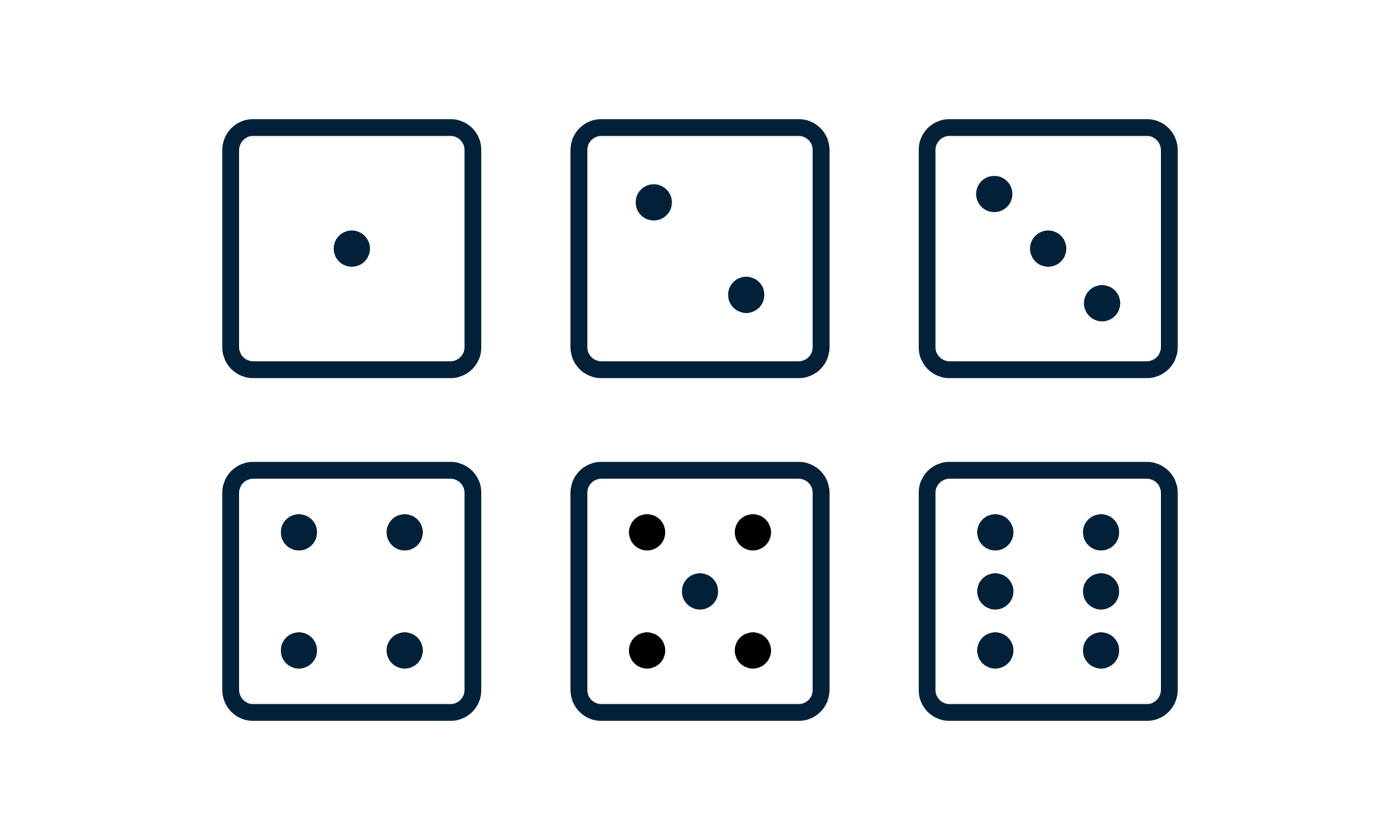 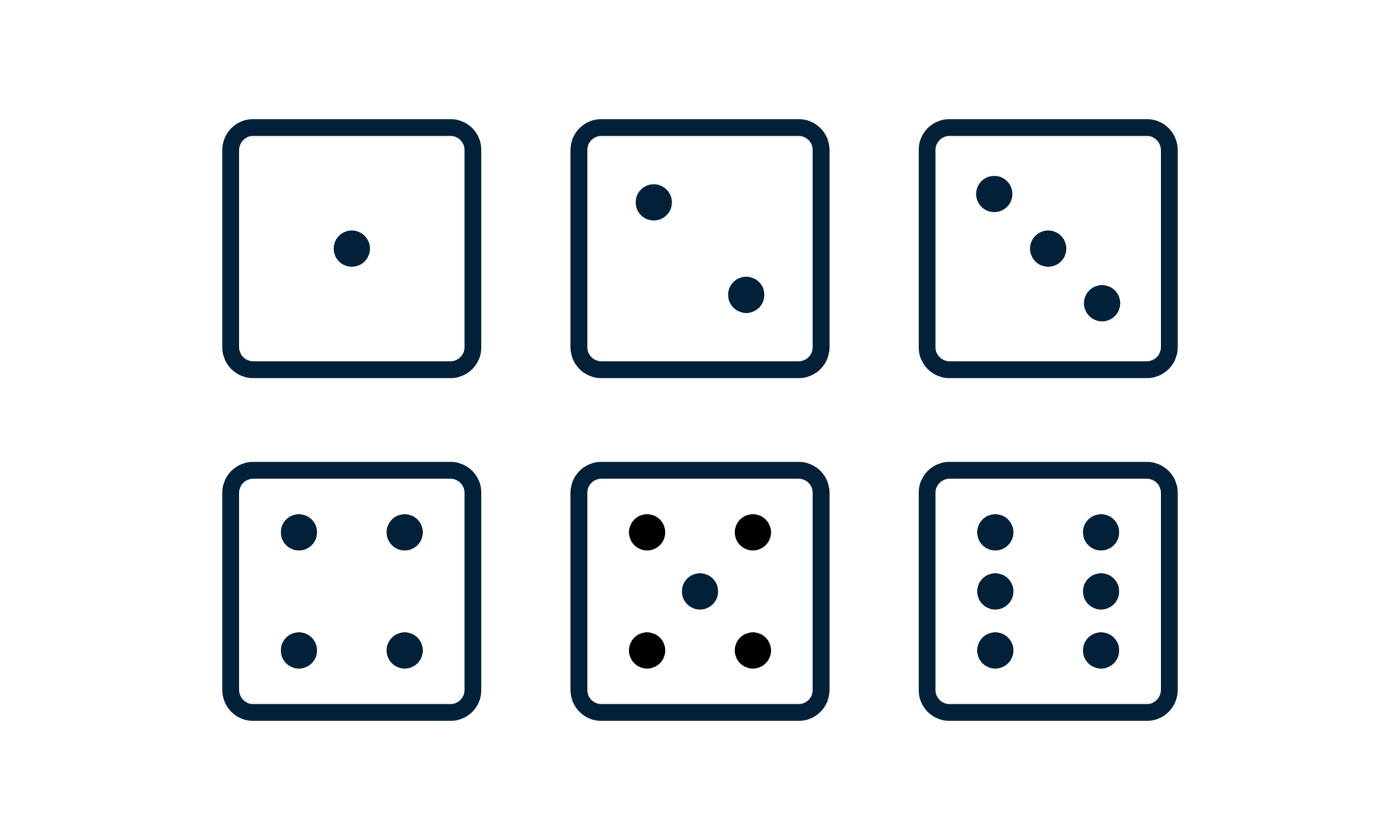 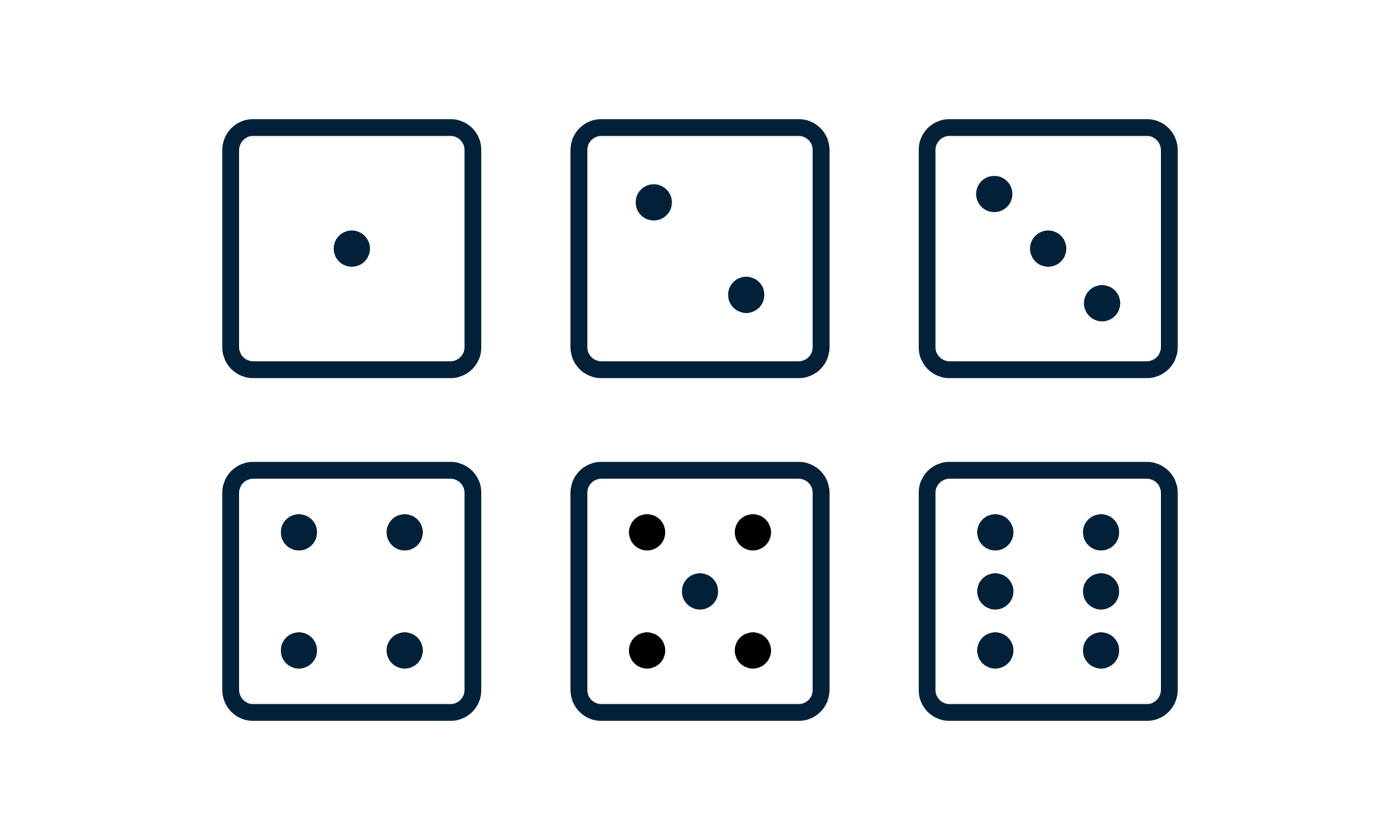 The MT algo. is a probabilistic program, so we formally verify it by applying PL techniques!
A good roll
Our contributions
Formal verification of 6 important properties of the MT algo. and its extensions, including all 3 “probabilistic” results in [MT10] (Gödel Prize 2020).
2 proof recipes as byproducts:
Loop truncation for simplifying the proof of total correctness of prob. programs.
Resampling-table-based coupling for probabilistic relational reasoning.
A verified new property of the MT algo.
This talk: verifying one of the most important results in [MT10].
The MT algo.:
Terminates with prob. 1;
A constant upper bound of the expected rounds of sampling.
The MT algorithm: The general form
(“dice”)
(“patterns”)
Proof goal
A special constraint
A constant real number
How to prove it?
Existing approaches for almost sure termination do NOT apply
Based on probabilistic ranking functions (e.g. supermartingales [CS13, FH15, …])
But very complicated!
Unclear how to be encoded in ranking functions
Alternative idea in [MT10]
Reduce
to proving:
A special math structure
called “witness tree”
A special relation
Terminating states
Initial state
An execution trace
…
Terminating states
Initial state
Only describes these states!
…
Our solution (proof recipe #1): Loop Truncation
Idea: still use distribution-based semantics, but do a code transformation
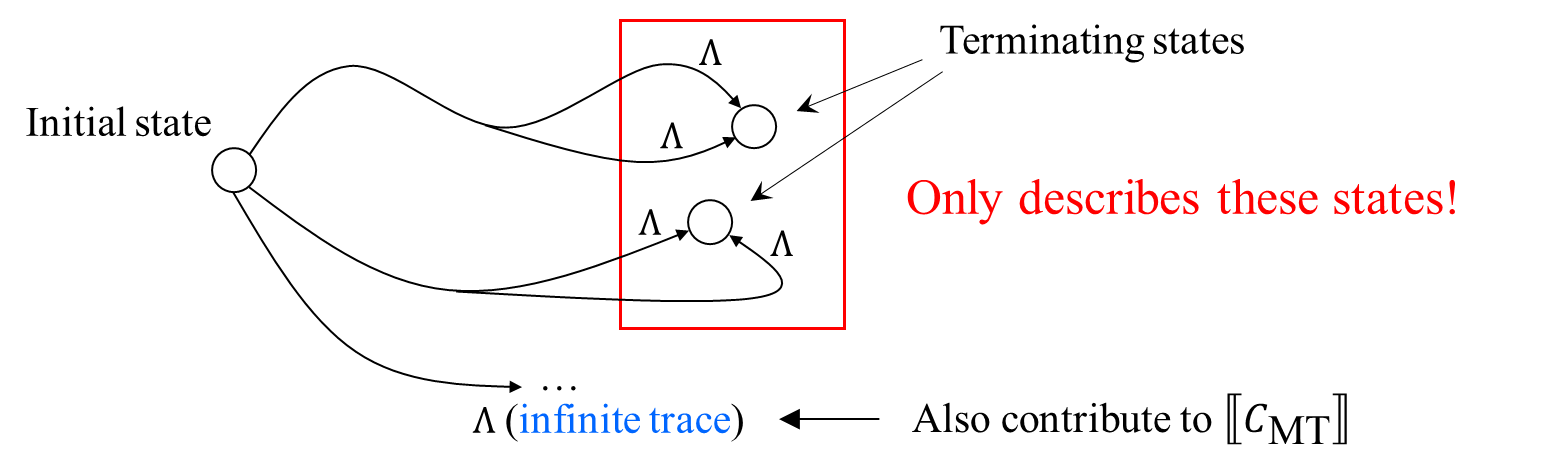 Our solution (proof recipe #1): Loop Truncation
Idea: still use distribution-based semantics, but do a code transformation
Theorem:
Our proof path
Loop Truncation
Defined in distribution-based semantics
?
[MT10]’s idea: reduce to relational reasoning
Relational reasoning in [MT10]
To prove
Not difficult, by probabilistic Hoare logic [BEG+18]
Relational reasoning
Our proof path
Loop Truncation
Defined in distribution-based semantics
How to do relational reasoning?
How to do relational reasoning?
Sampling histories
NOT synchronous!
Our solution (proof recipe #2): RT-Based Coupling
To prove
Relational Reasoning
reduce to
Unary Reasoning
and
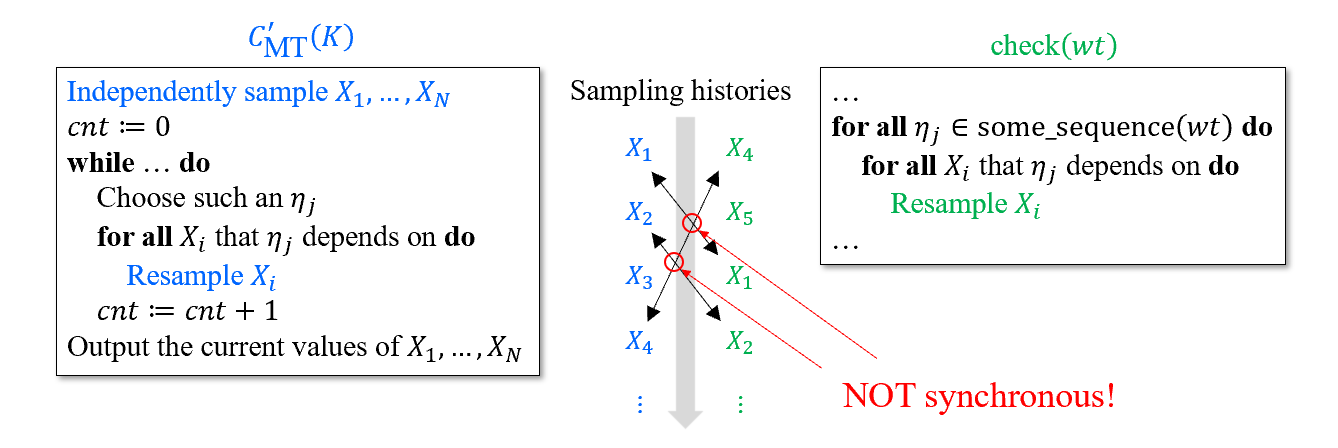 Whether synchronous or not,
we do not care!
RT-based semantics
An infinite number of samplings
RT-based semantics
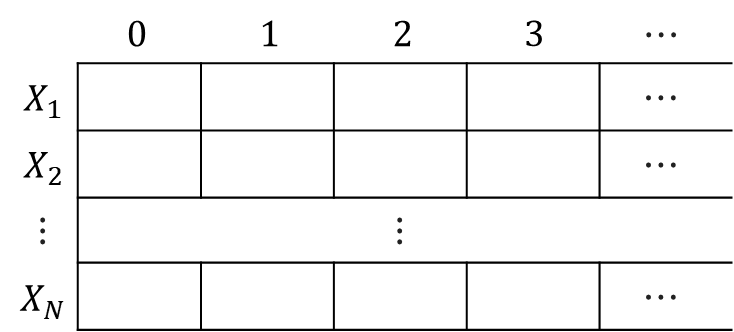 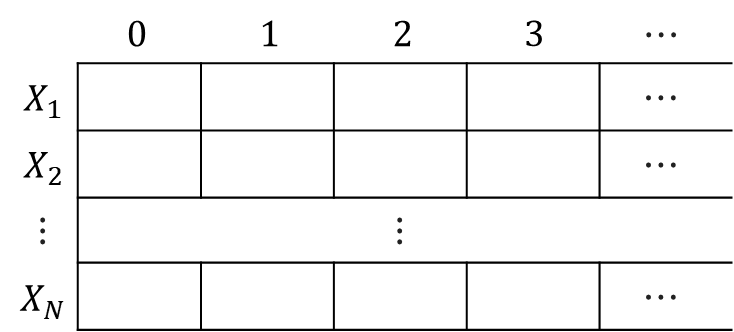 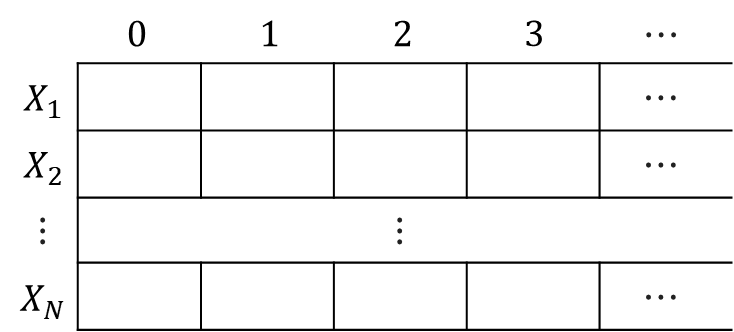 Semantics equivalence
Theorem   The RT-based semantics is equivalent to the distribution-based semantics.
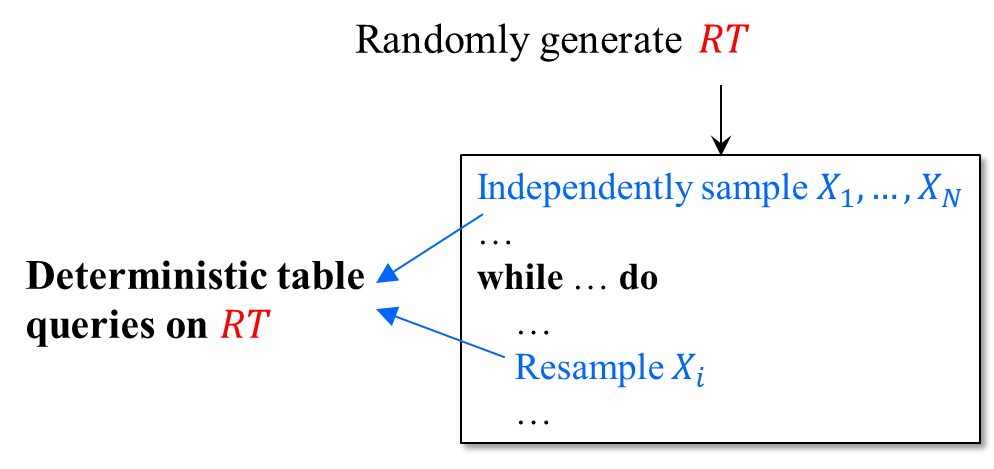 In initial config, introduce
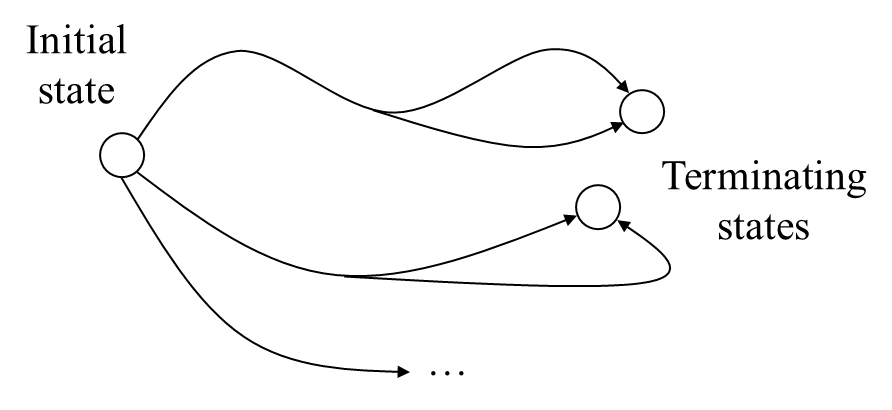 Our proof path
Defined in distribution-based semantics
Equivalent!
Defined in RT-based semantics
?
Next: reduce relational reasoning to unary reasoning
Our goal
which means:
Reduce relational reasoning to unary reasoning
To prove
Reduce relational reasoning to unary reasoning
To prove
Reduce relational reasoning to unary reasoning
To prove
Property of
Reduce relational reasoning to unary reasoning
To prove
Property of
Reduce relational reasoning to unary reasoning
to:
Reduce
and
Reduce relational reasoning to unary reasoning
to:
Reduce
and
Proved using a simple deterministic Hoare-style logic
Our proof path
RT-Based Coupling
Our full proof path
Loop Truncation
RT-Based Coupling
Conclusion
We formally verify 6 known properties + 1 new property about the MT algo. and its extensions, including all 3 “probabilistic” results from [MT10] (Gödel Prize 2020).
We propose 2 proof recipes as byproducts:
Loop truncation for simplifying the proof of total correctness of prob. programs.(Also a proof method for PAST: a.s. termination + finite steps in expectation)
Resampling-table-based coupling for probabilistic relational reasoning.(Handling goals beyond the reach of Synchronous Coupling methods)
More applications beyond the MT algo. and its extensions.

Please refer to our paper for more details.
Thanks!